Lesson 117
Signal Vowels
[Speaker Notes: ufliteracy.org]
Lesson 117
Signal Vowels
[Speaker Notes: See UFLI Foundations lesson plan Step 1 for phonemic awareness activity.]
[Speaker Notes: See UFLI Foundations lesson plan Step 2 for student phoneme responses.]
ough
ew
eu
ue
ou
ei
eigh
ey
aigh
air
are
ear
or
ar
-ed
y
e
ow
oi
[Speaker Notes: See UFLI Foundations lesson plan Step 3 for auditory drill activity.]
[Speaker Notes: No slides needed for auditory drill.]
[Speaker Notes: See UFLI Foundations lesson plan Step 4 for blending drill word chain and grid. 
Visit ufliteracy.org to access the Blending Board app.]
[Speaker Notes: See UFLI Foundations lesson plan Step 5 for recommended teacher language and activities to introduce the new concept.]
_ce
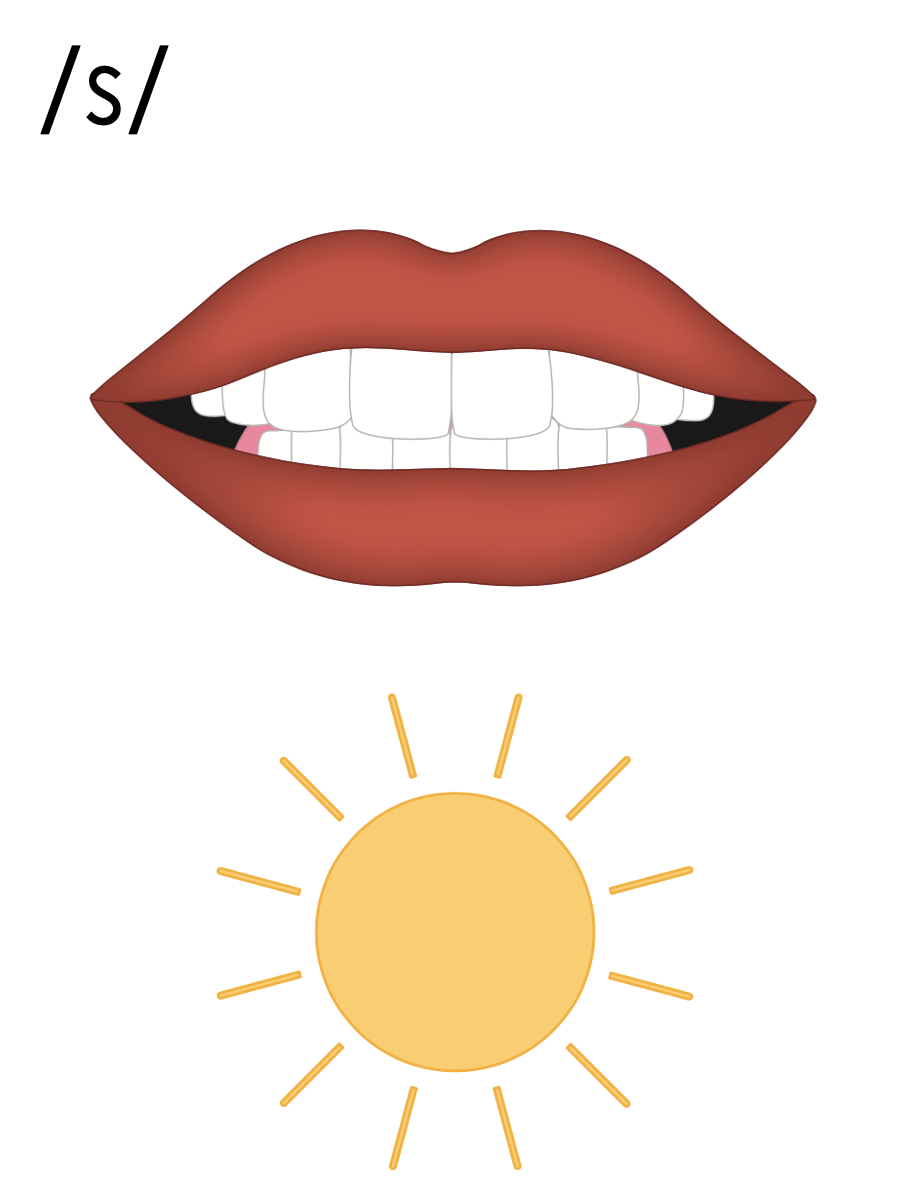 rice
_ge
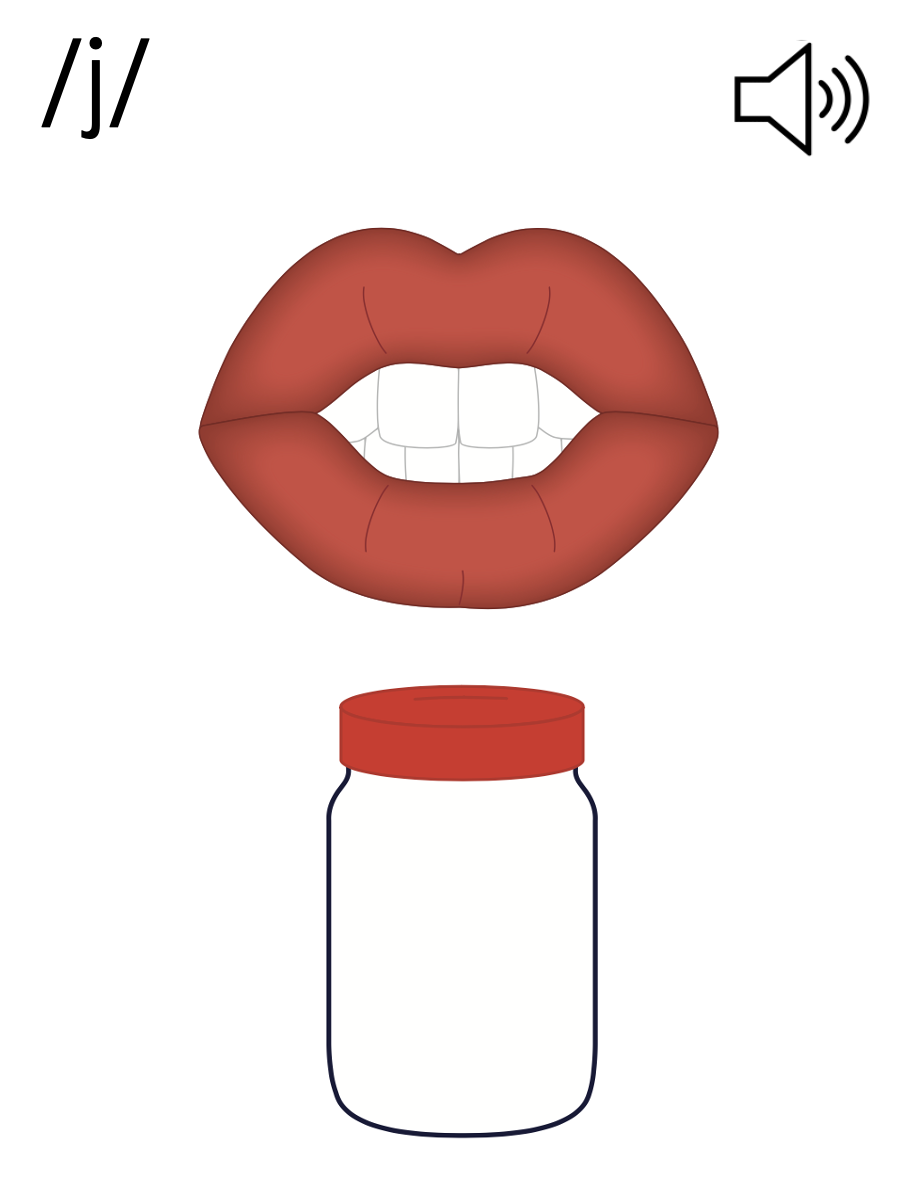 cage
vowels
u
a
e
i
o
y
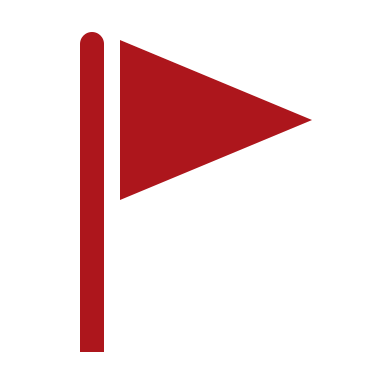 signal vowels
e
i
y
c
a
t
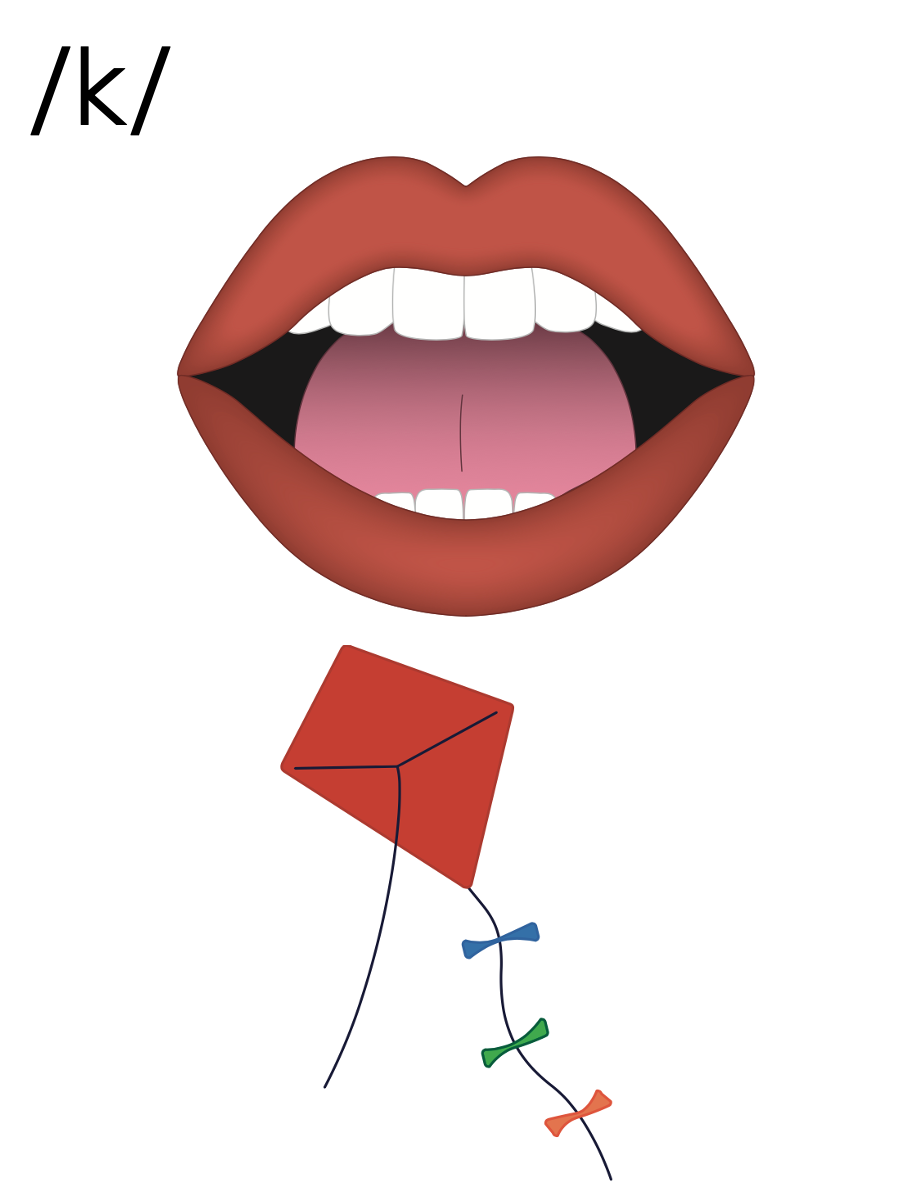 c
o
t
c
u
t
c
e
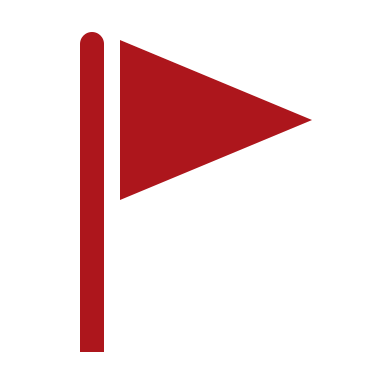 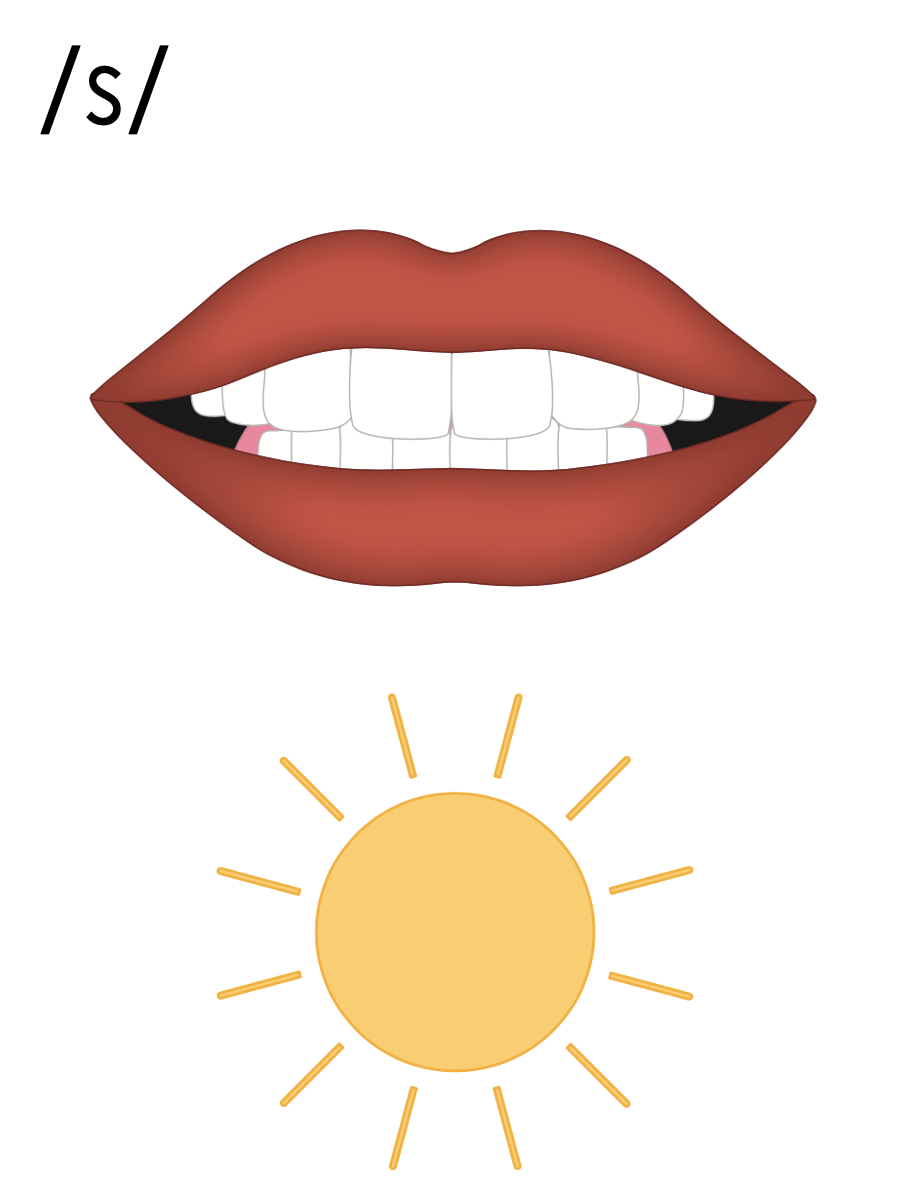 city
c
i
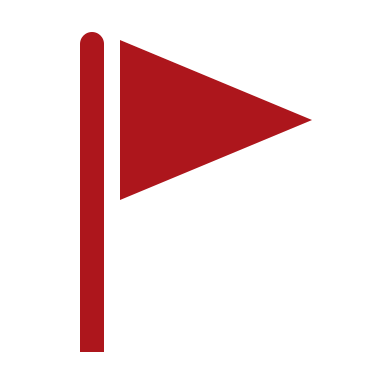 cent
c
y
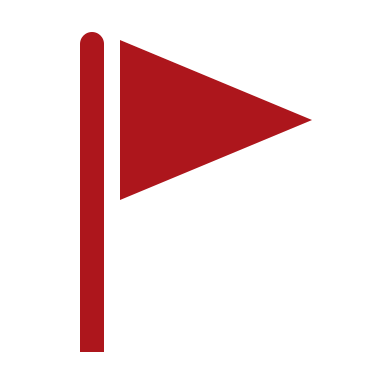 city
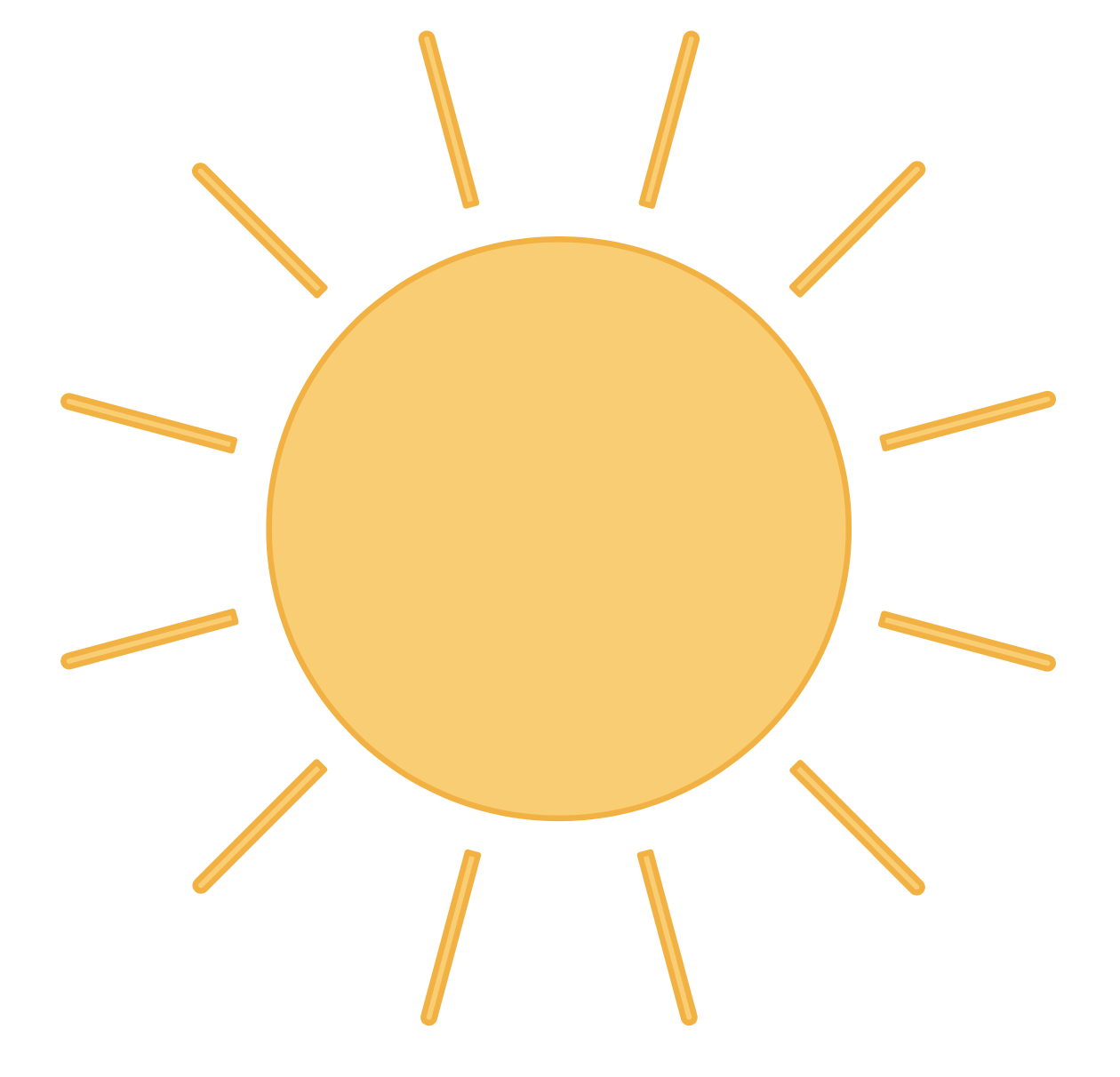 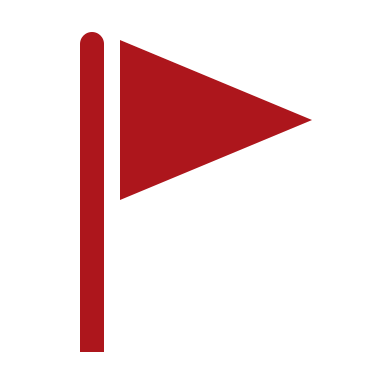 cent
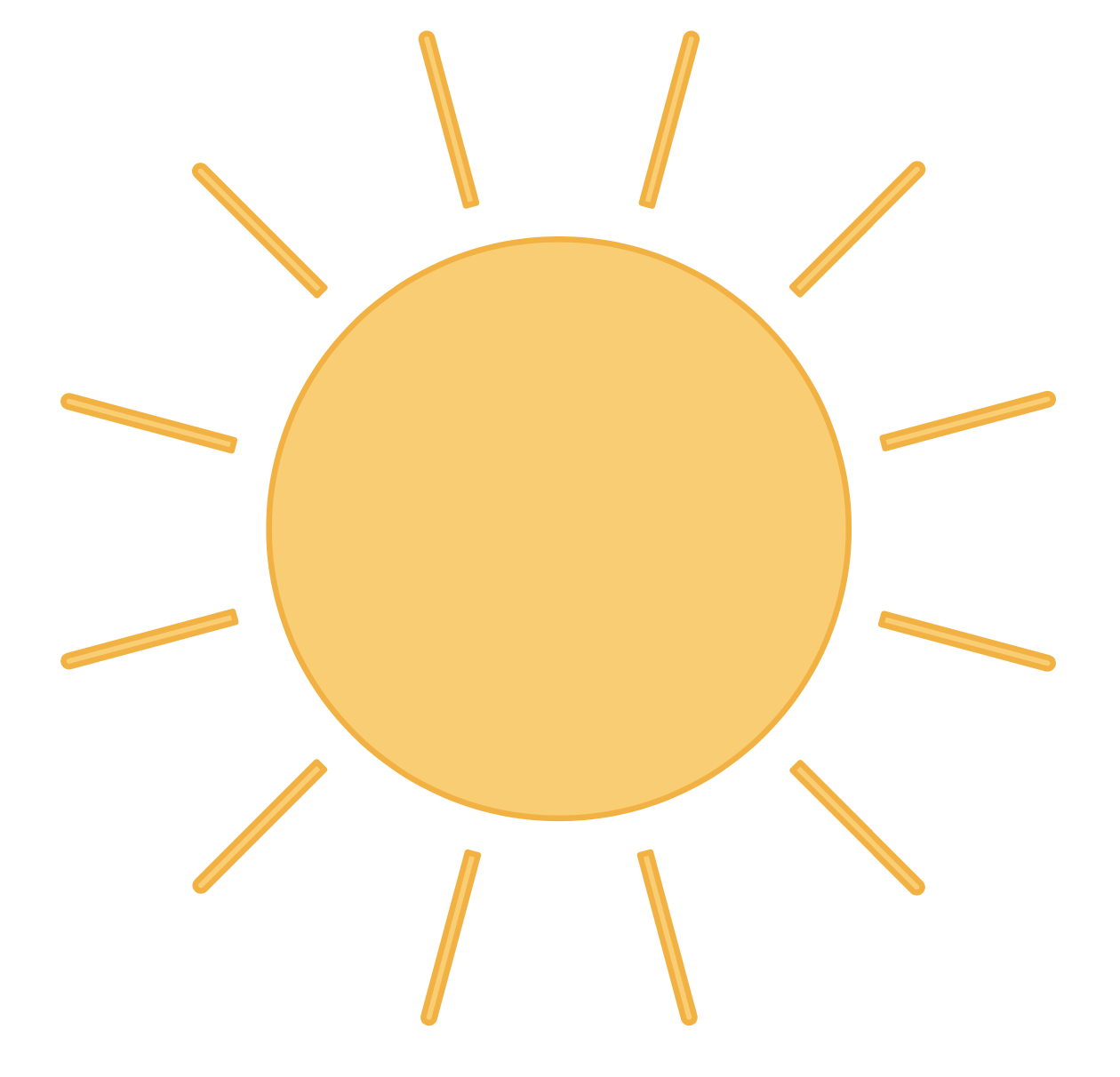 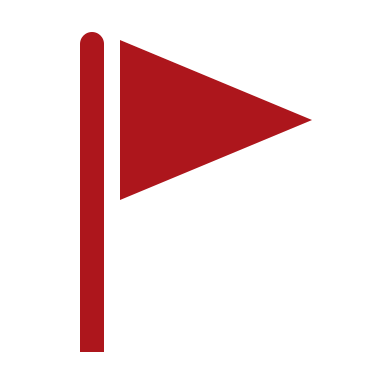 g
a
me
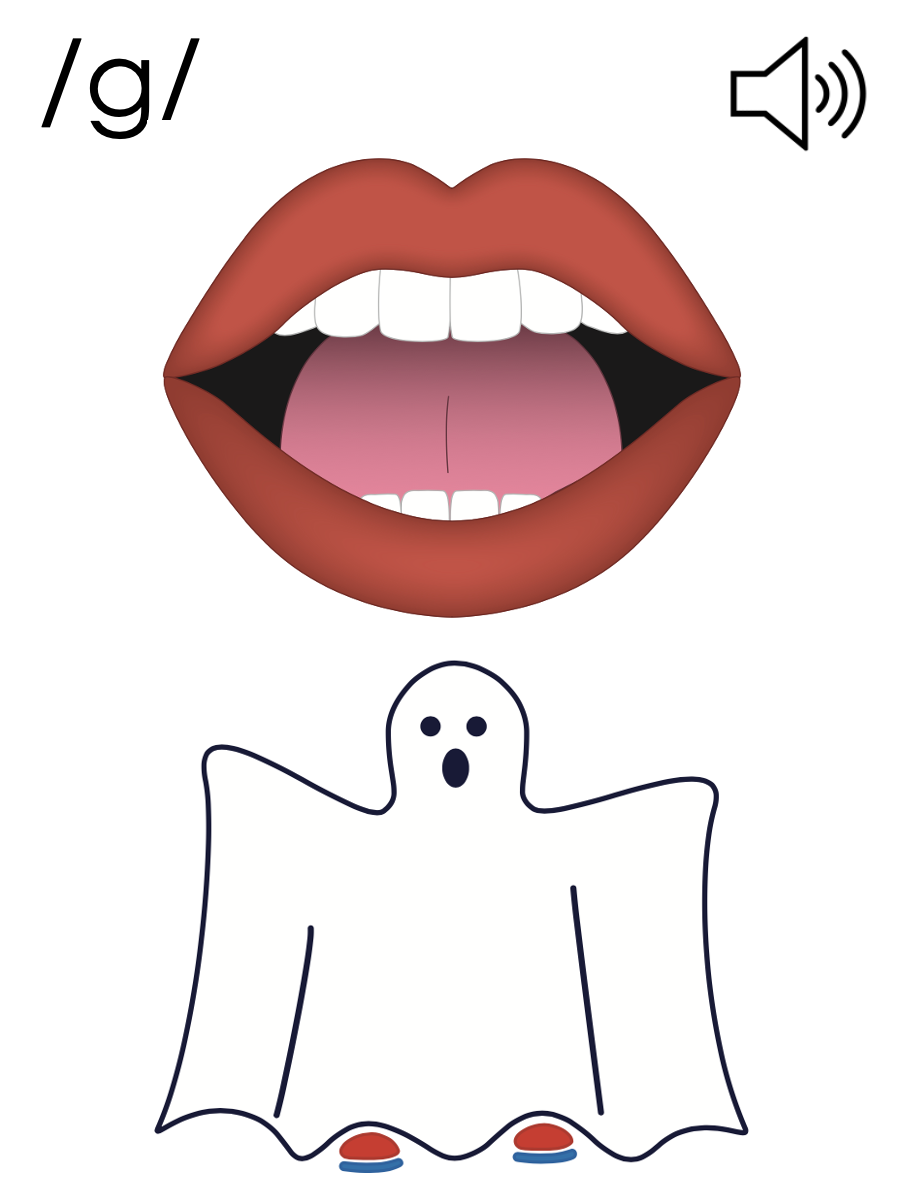 g
o
g
u
m
g
e
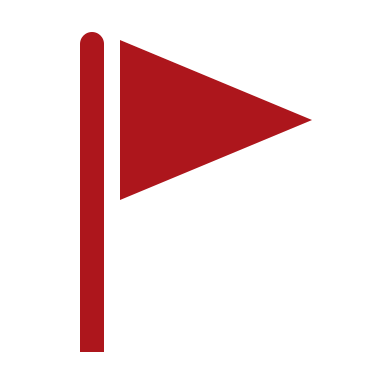 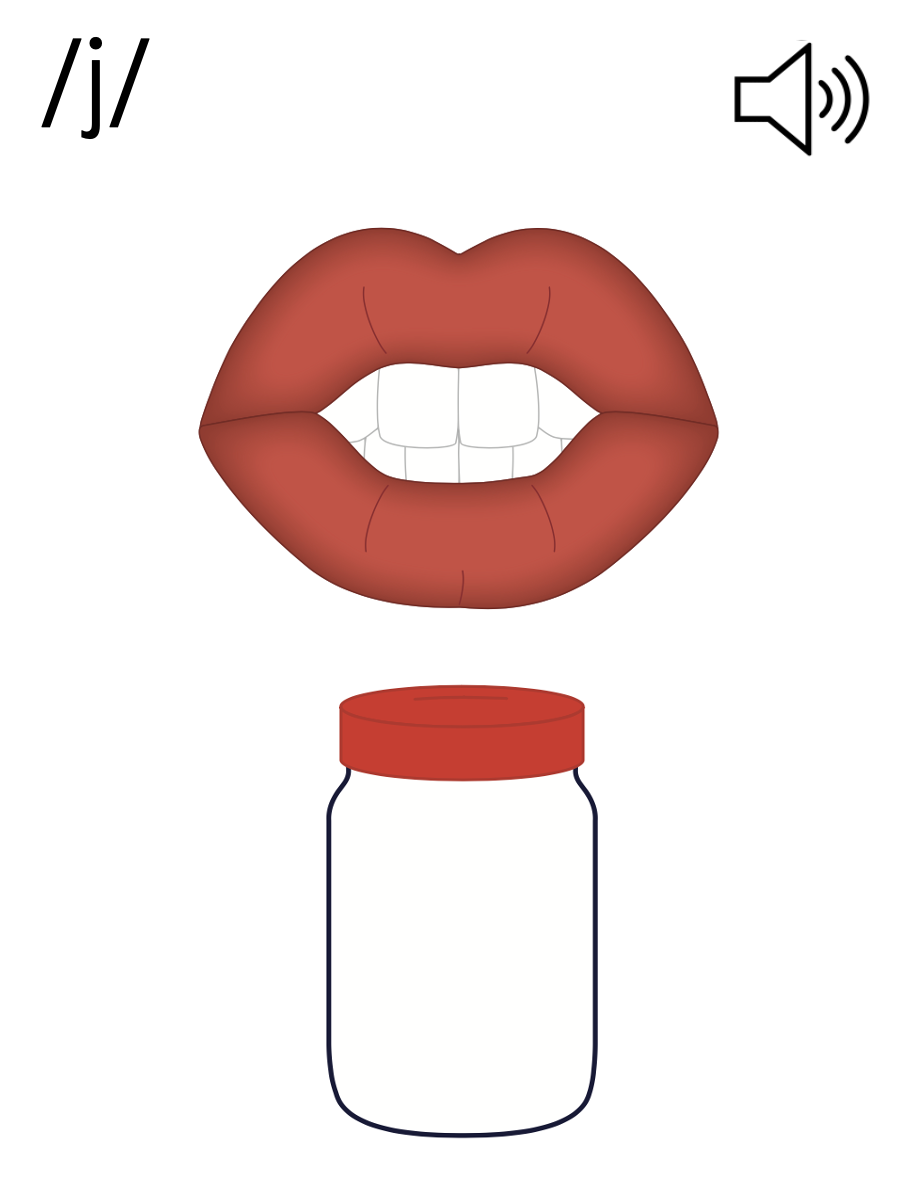 gem
g
i
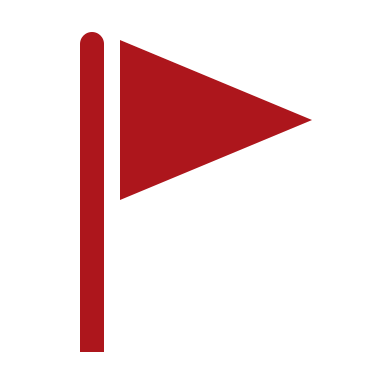 gym
g
y
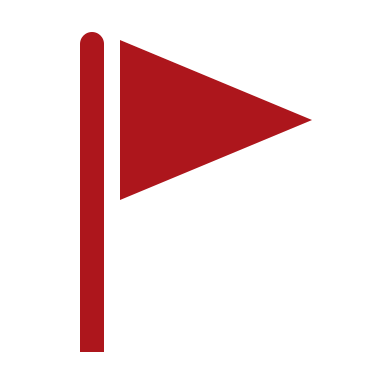 gem
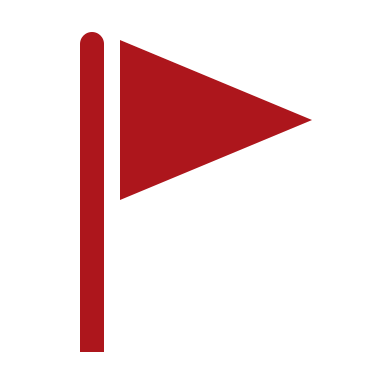 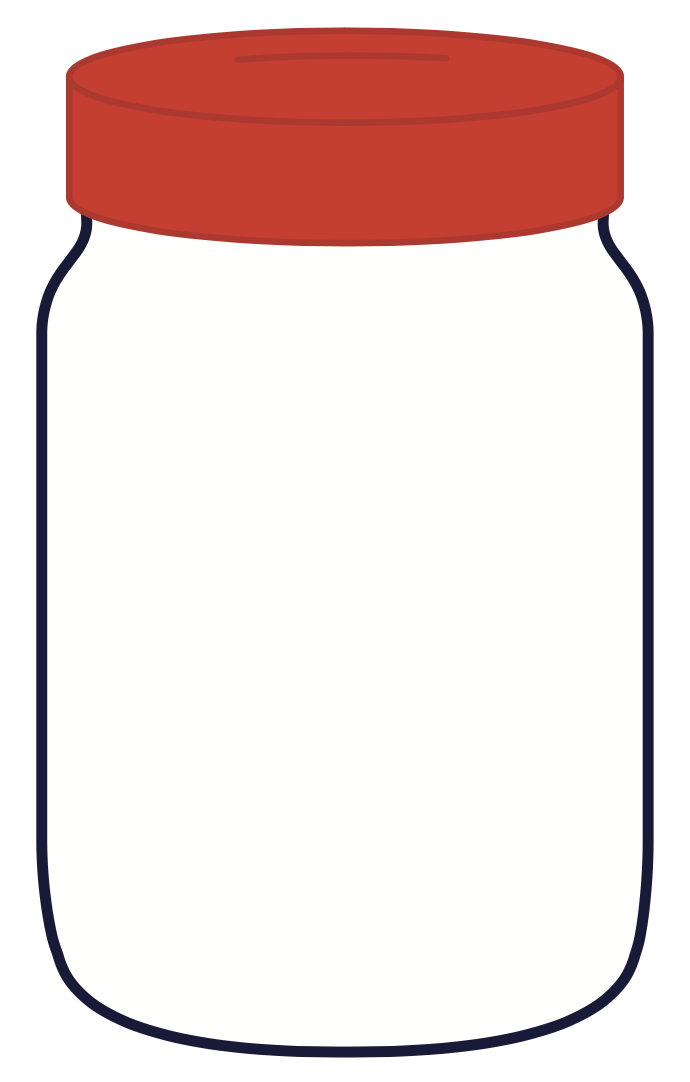 gym
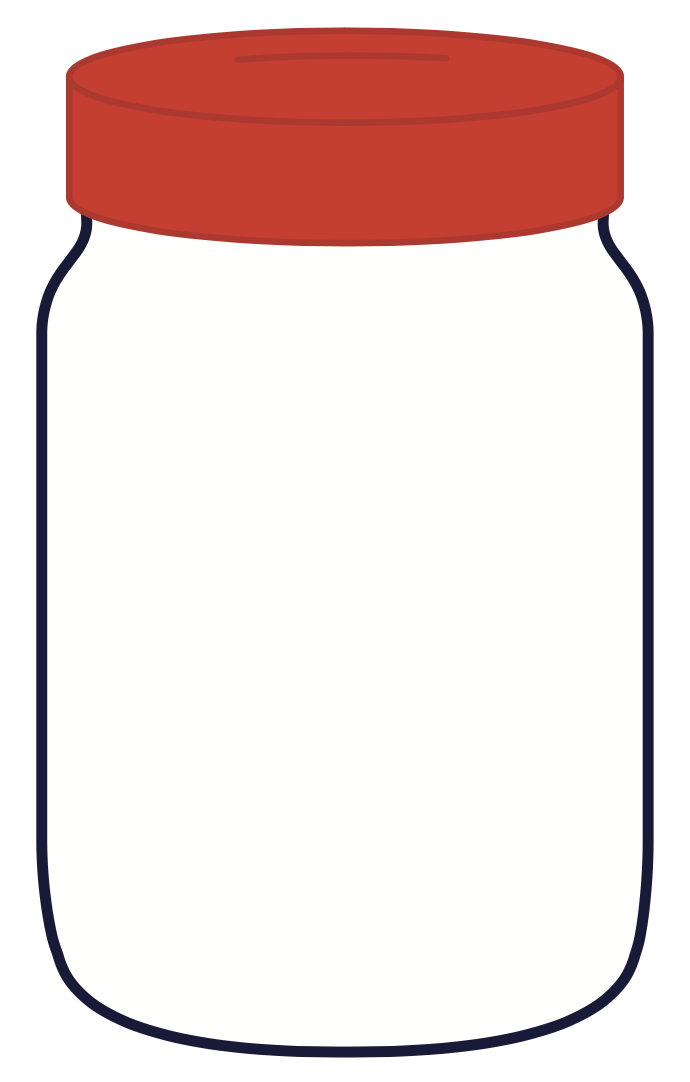 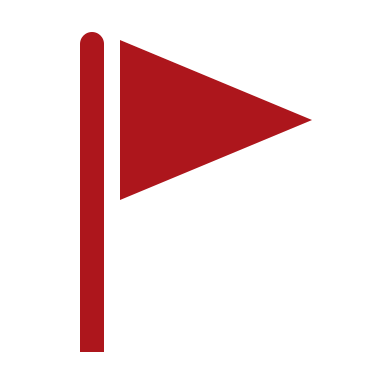 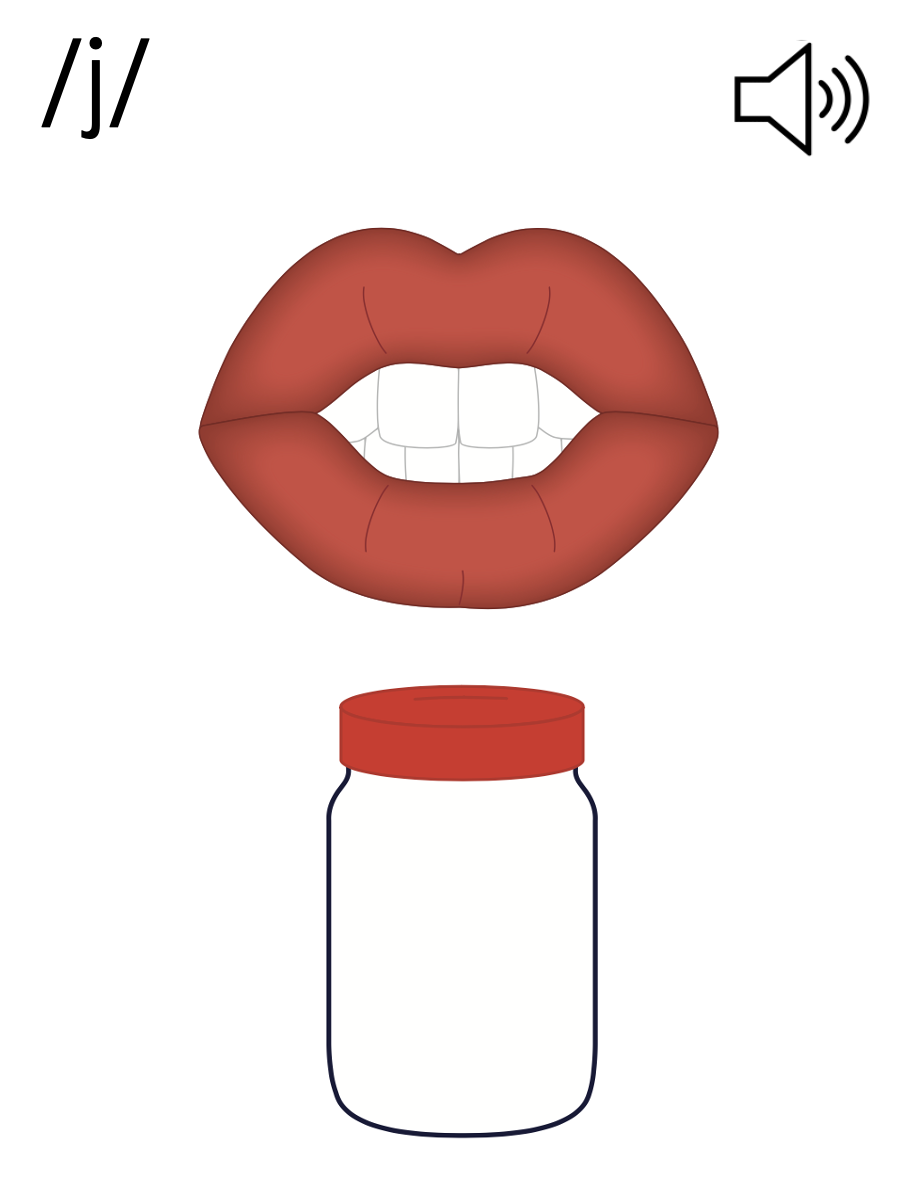 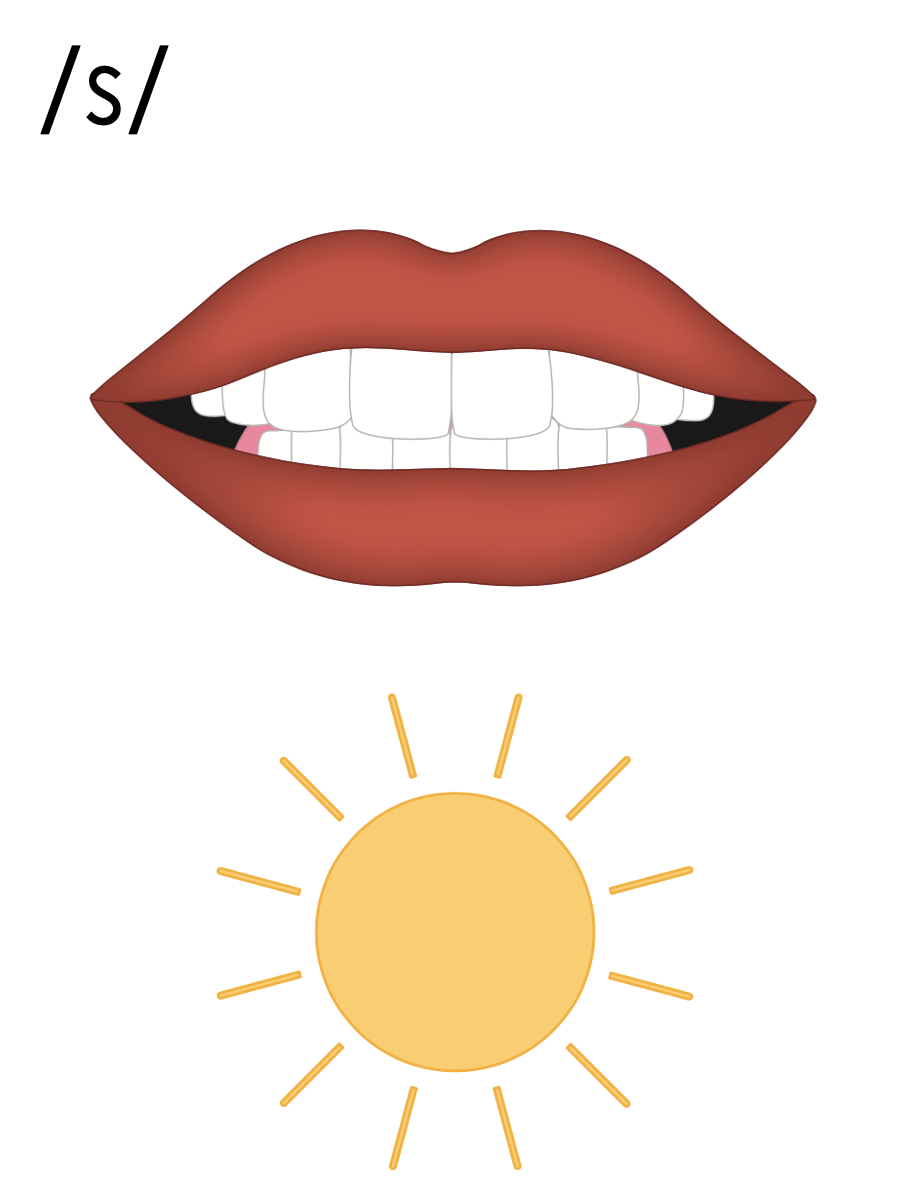 s
j
ss
_ge
_ce
g
c
city
gems
center
except
cell
place
energy
change
giant
magic
[Speaker Notes: See UFLI Foundations lesson plan Step 5 for words to spell.
Handwriting paper to model spelling.]
[Speaker Notes: See UFLI Foundations lesson plan Step 5 for words to spell.
Handwriting paper for guided spelling practice.]
Insert brief reinforcement activity and/or transition to next part of reading block.
Lesson 117
Signal Vowels
New Concept Review
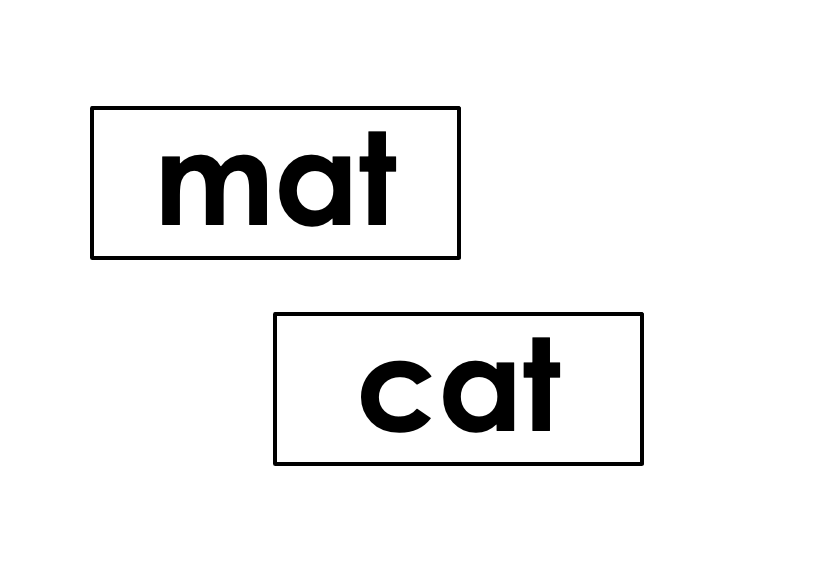 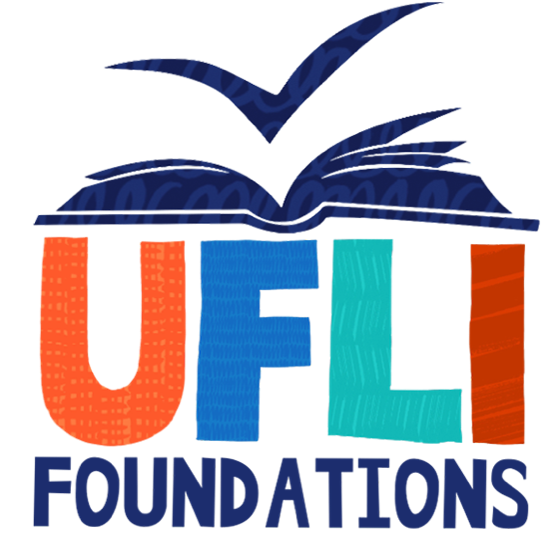 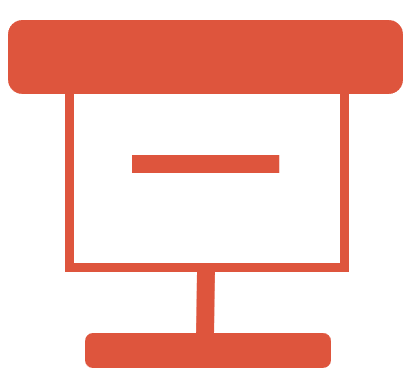 [Speaker Notes: See UFLI Foundations lesson plan Step 5 for recommended teacher language and activities to review the new concept.]
_ce
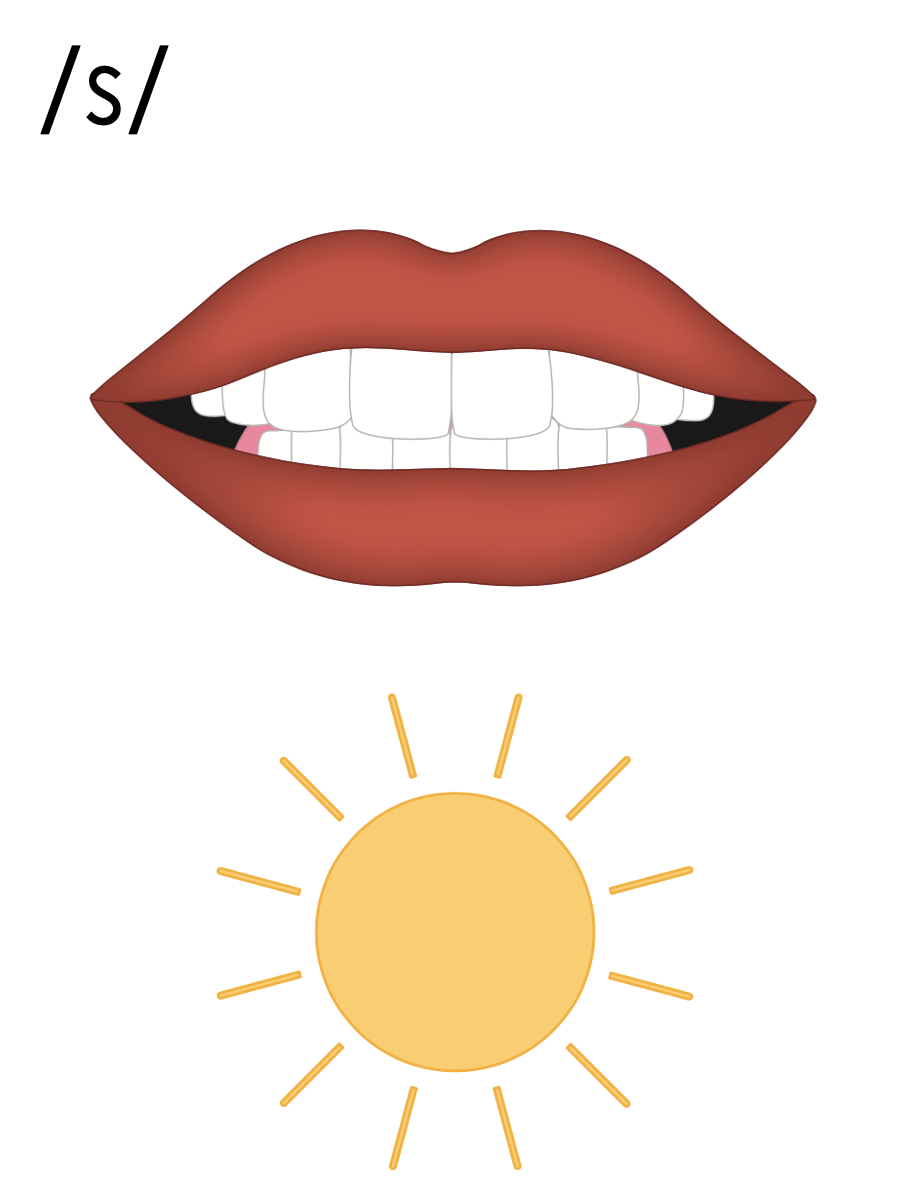 rice
_ge
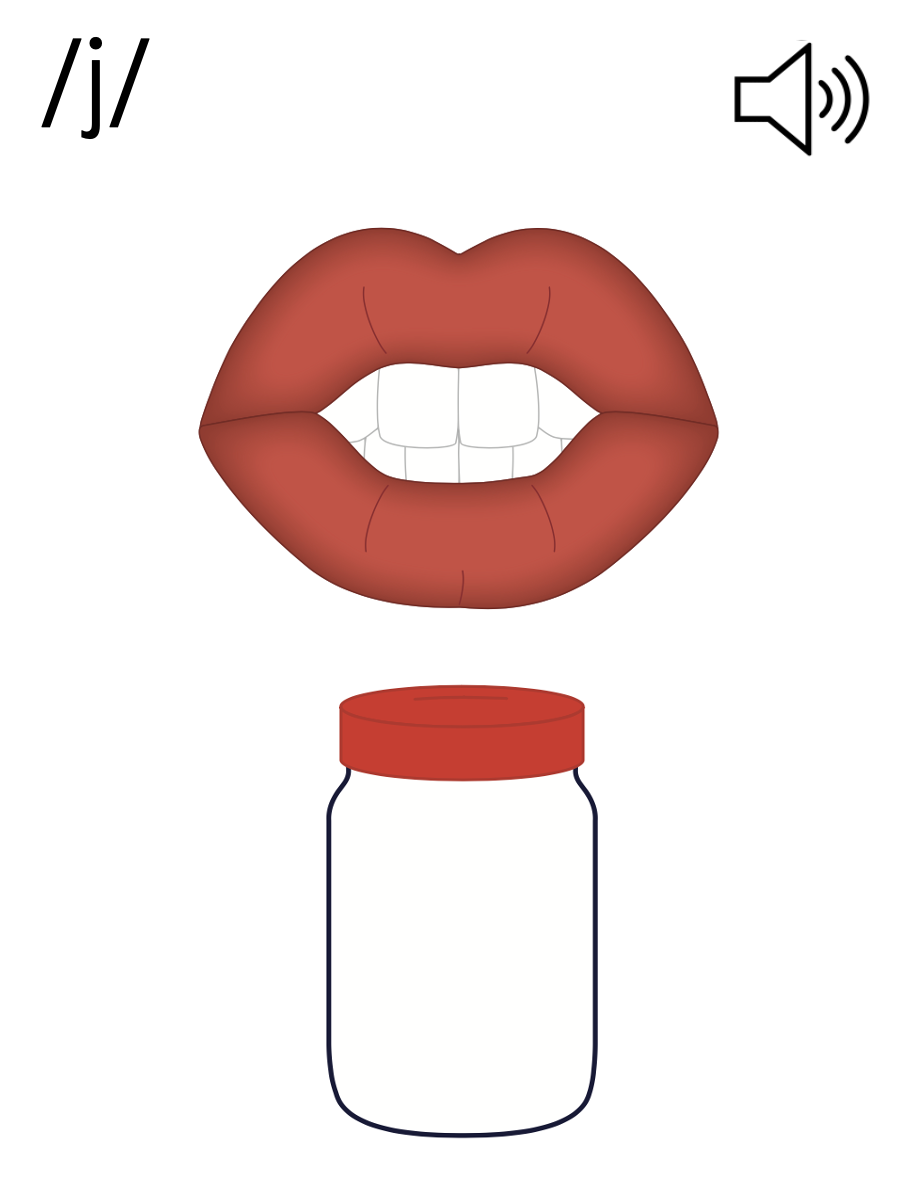 cage
vowels
u
a
e
i
o
y
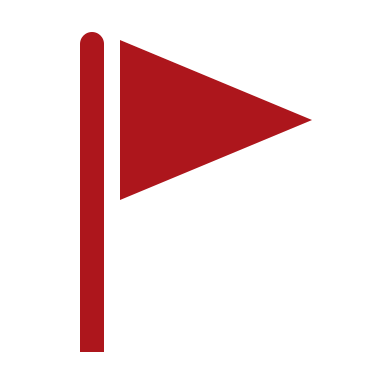 signal vowels
e
i
y
c
a
t
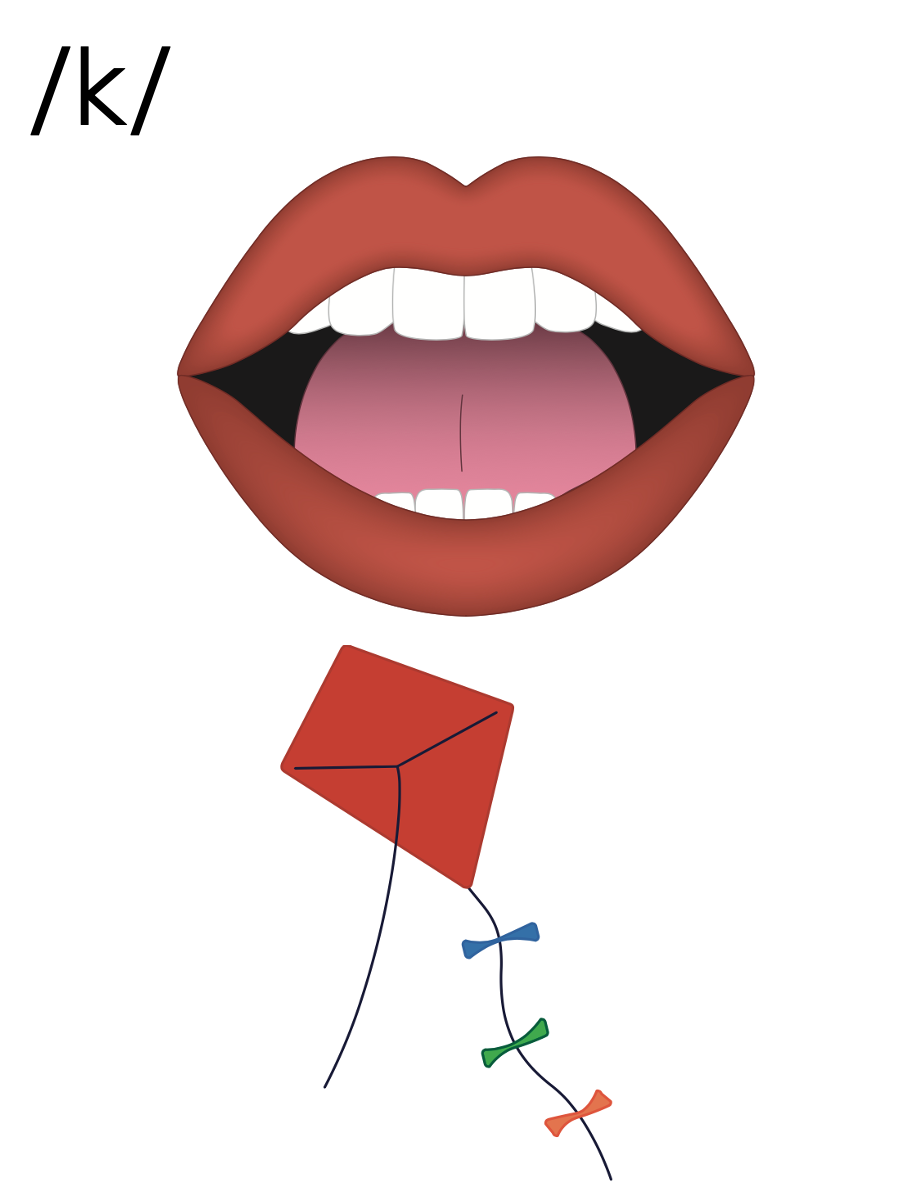 c
o
t
c
u
t
c
e
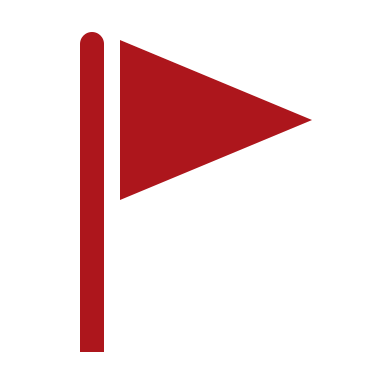 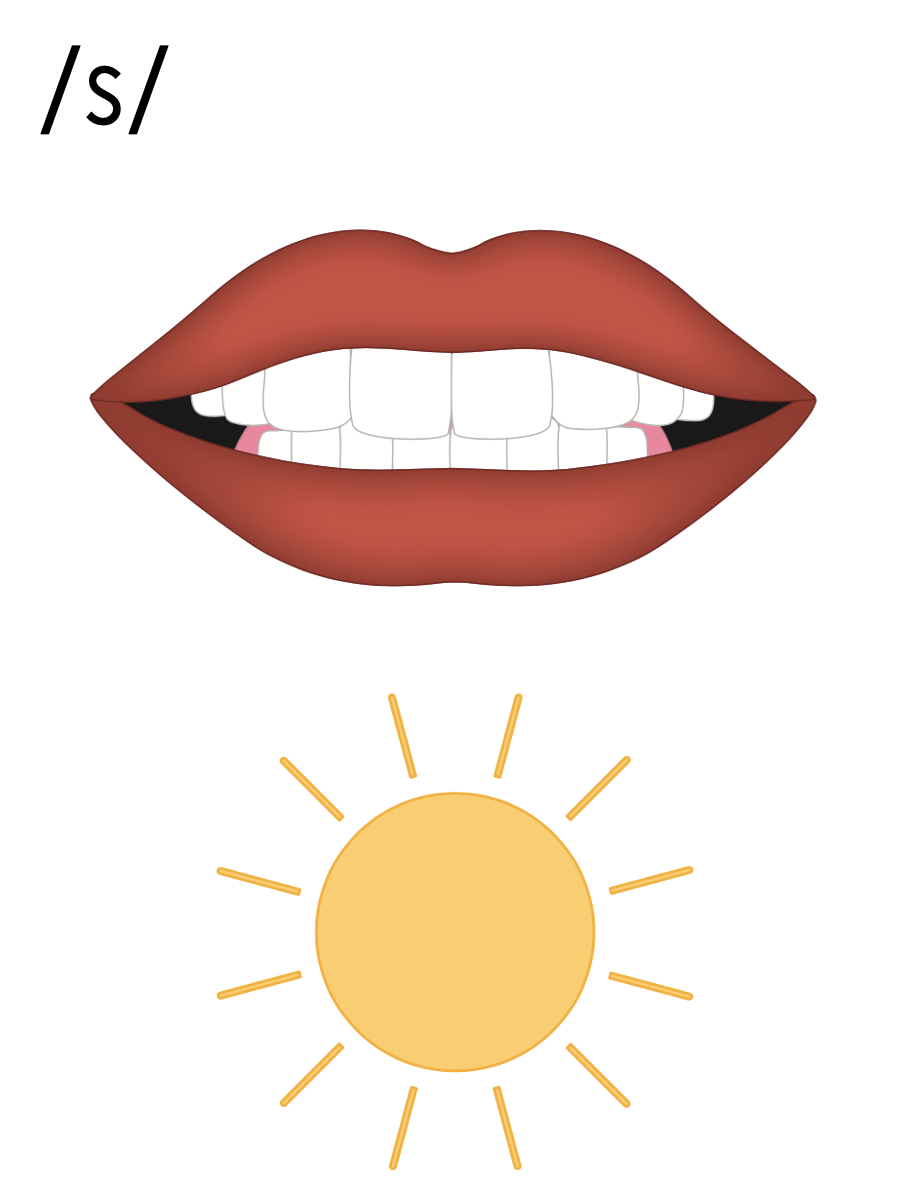 city
c
i
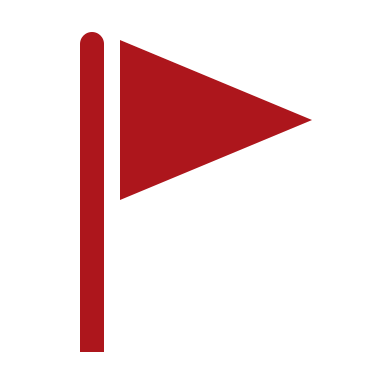 cent
c
y
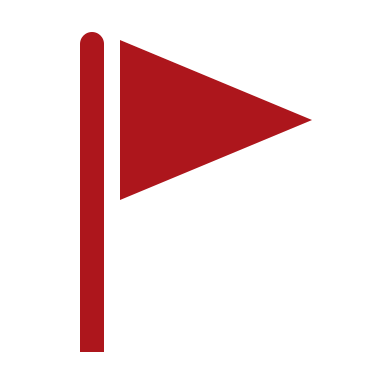 city
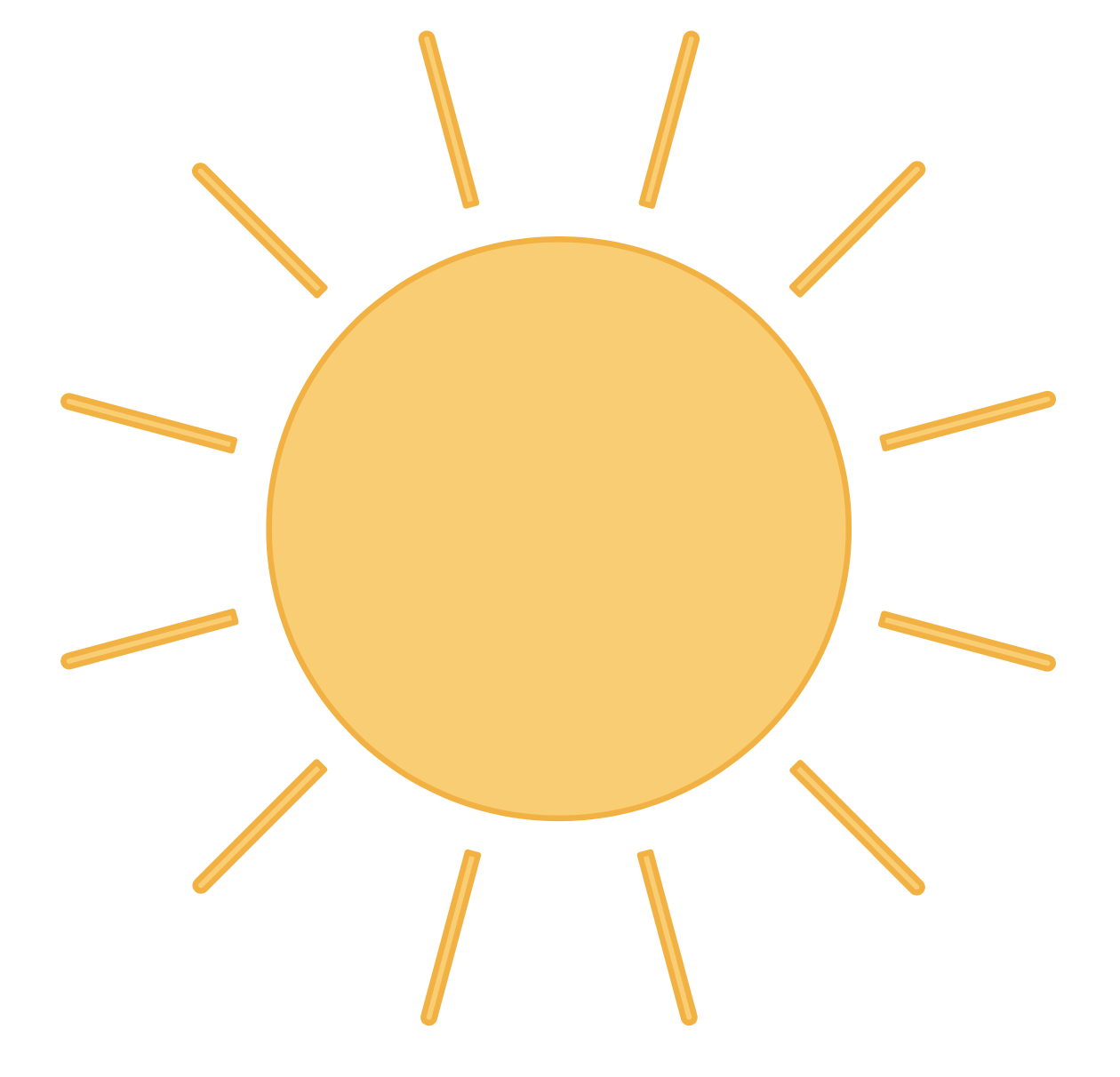 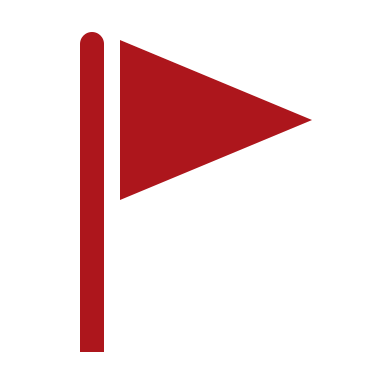 cent
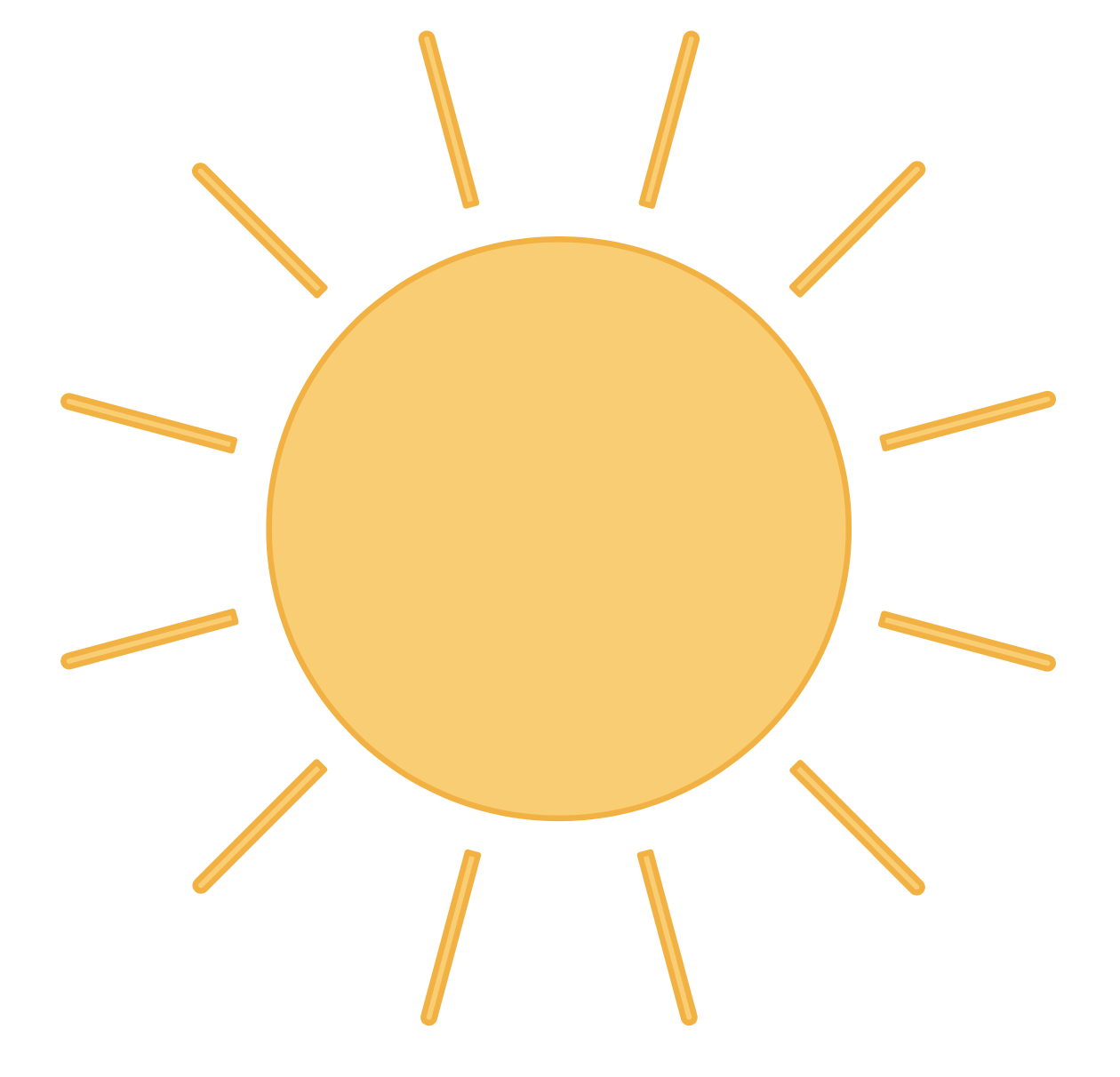 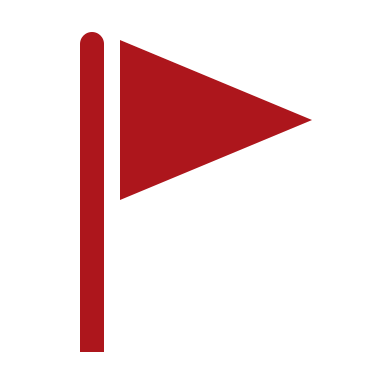 g
a
me
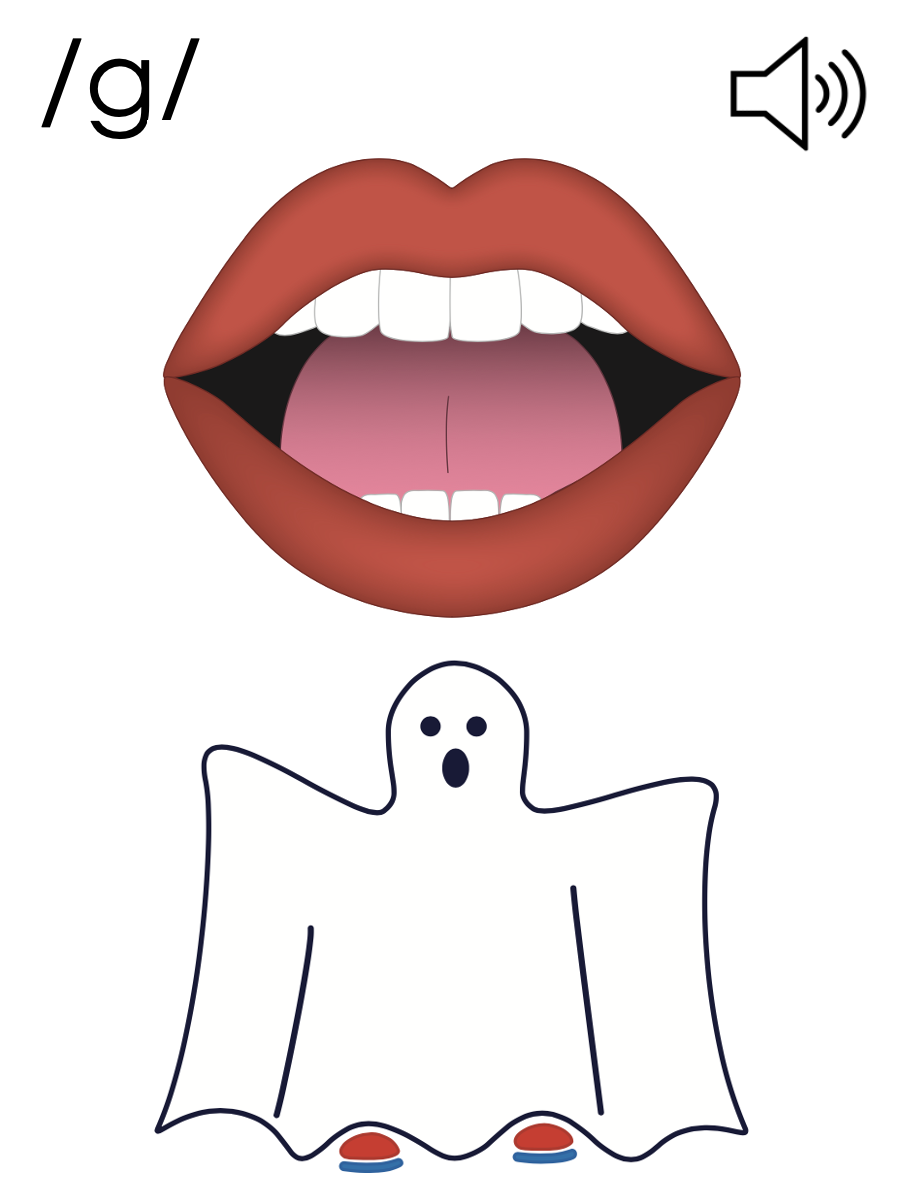 g
o
g
u
m
g
e
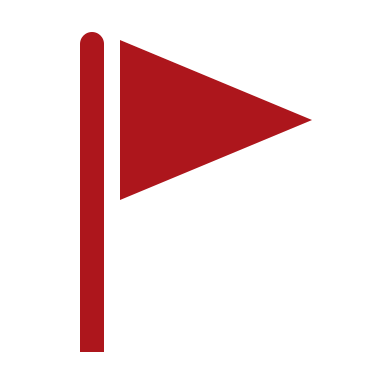 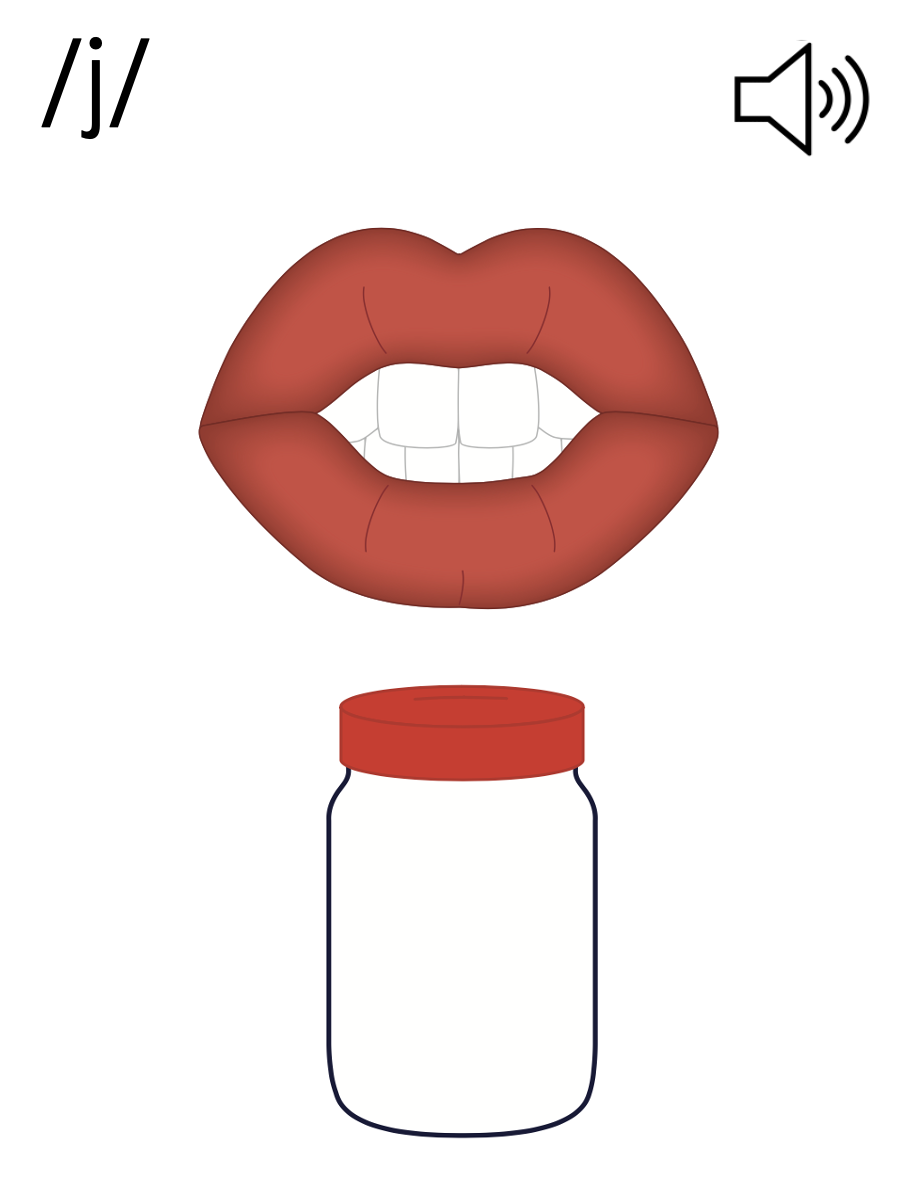 gem
g
i
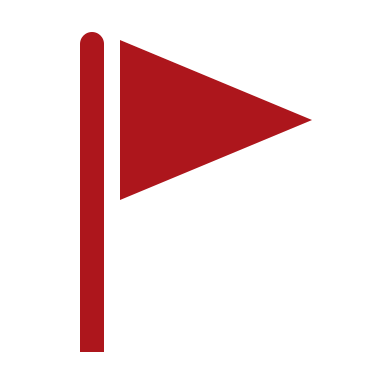 gym
g
y
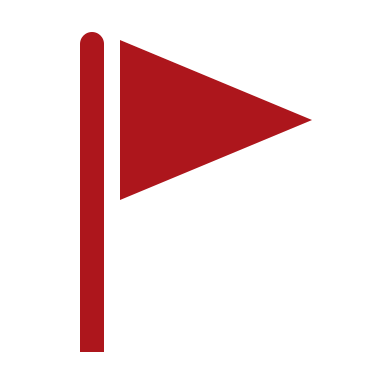 gem
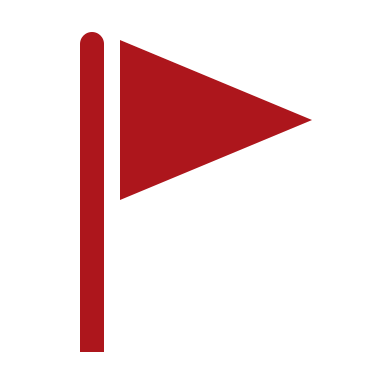 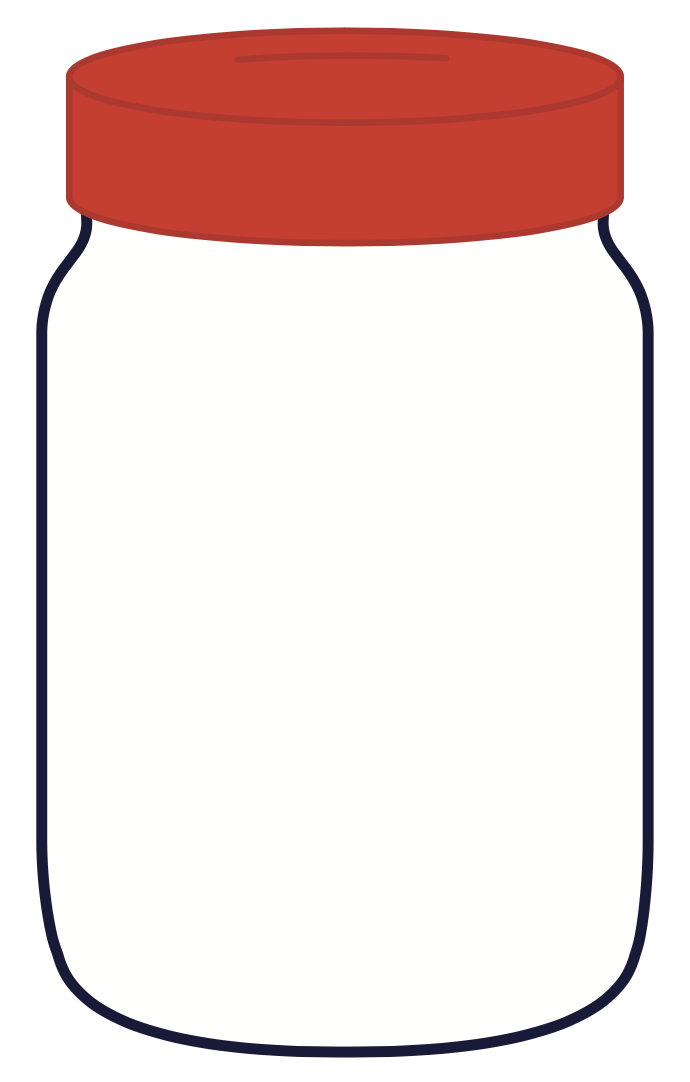 gym
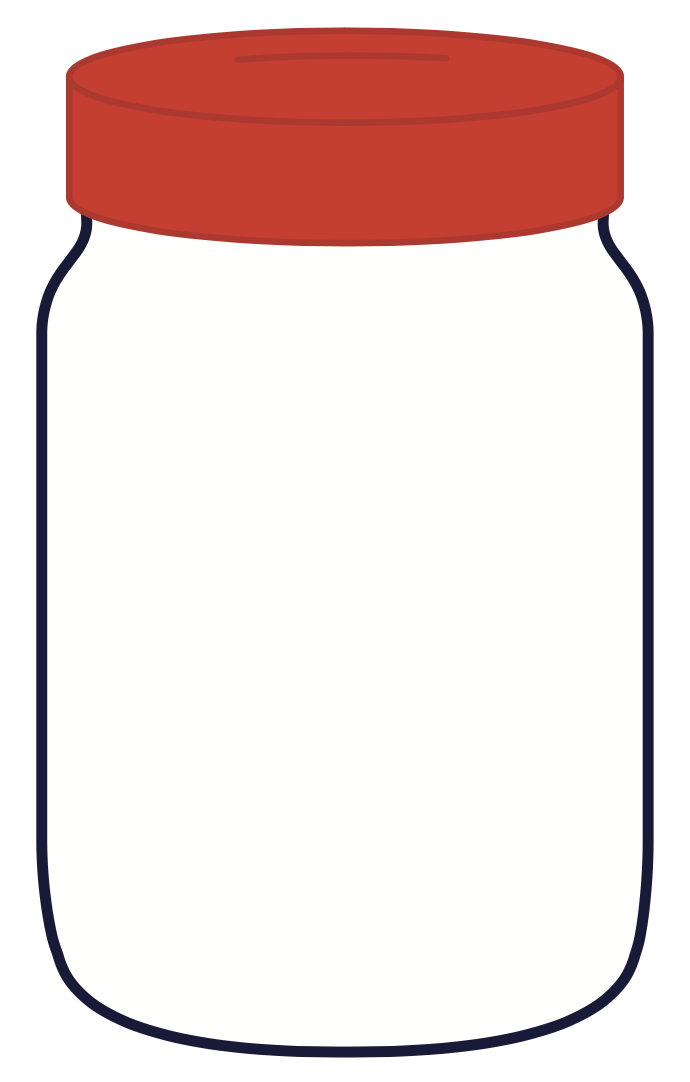 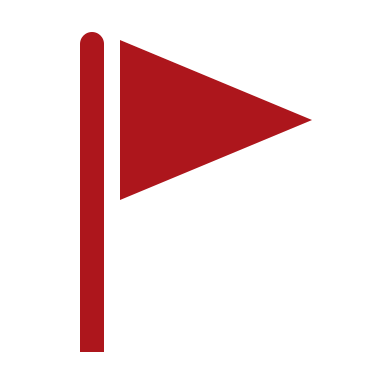 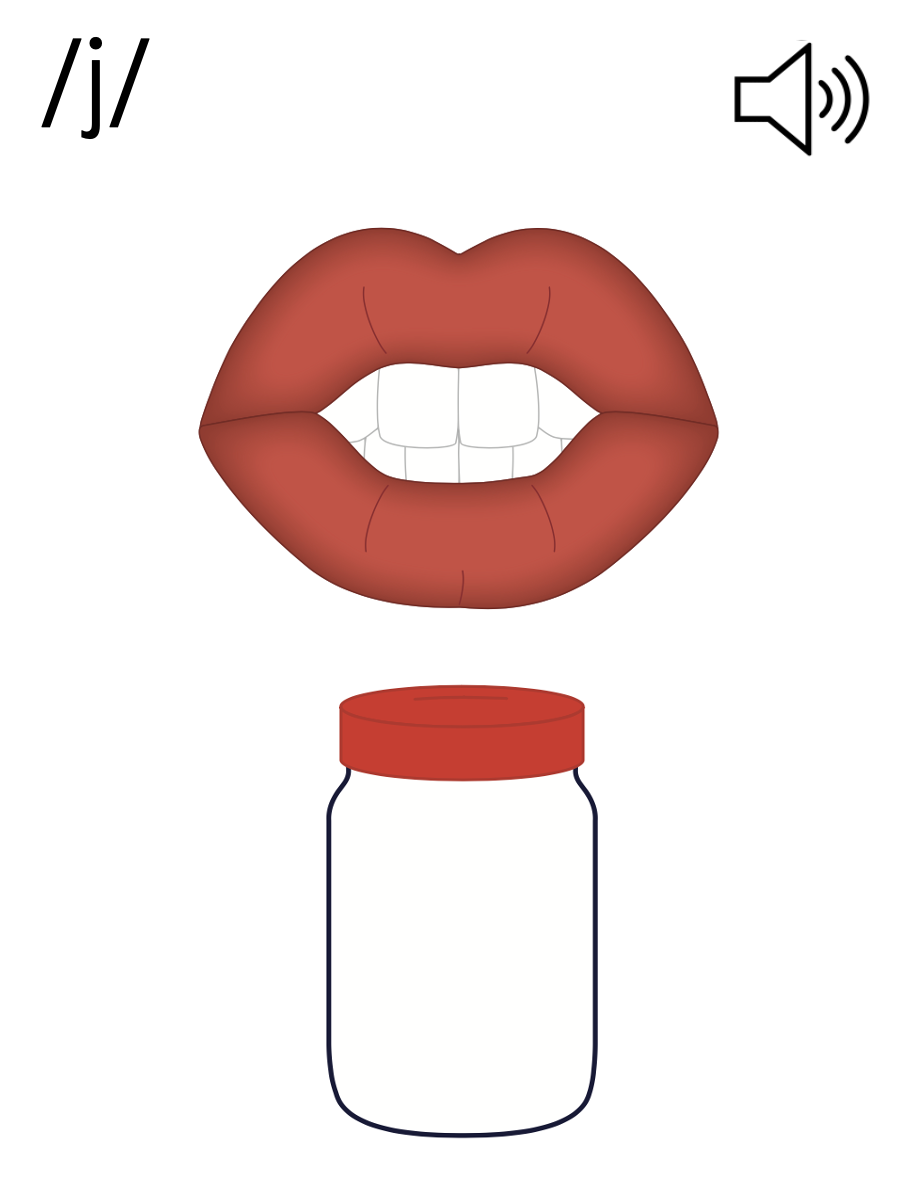 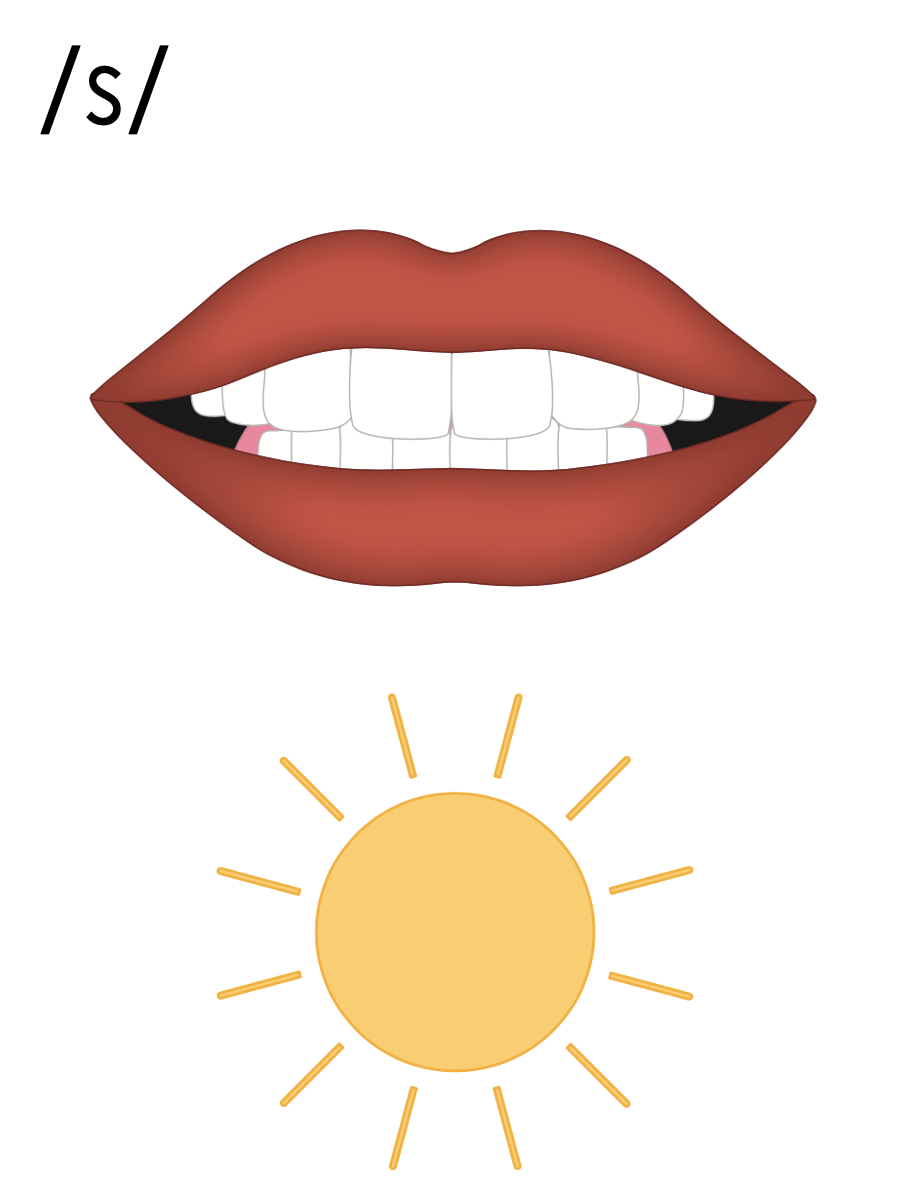 s
j
ss
_ge
_ce
g
c
city
circle
germ
gym
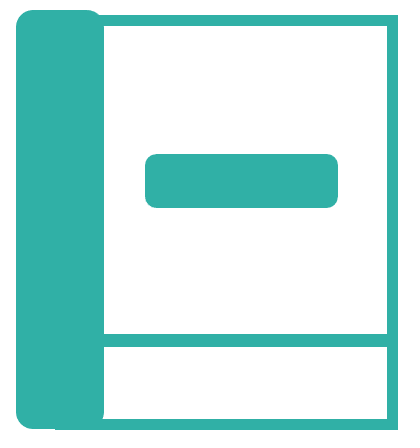 [Speaker Notes: See UFLI Foundations lesson plan Step 6 for word work activity. 
Visit ufliteracy.org to access the Word Work Mat apps.]
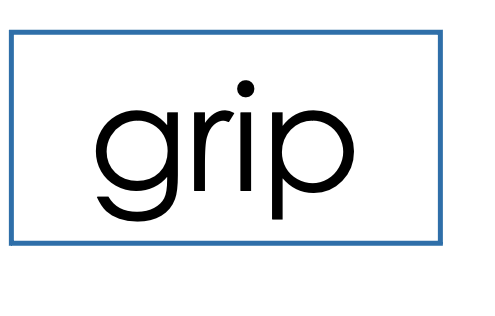 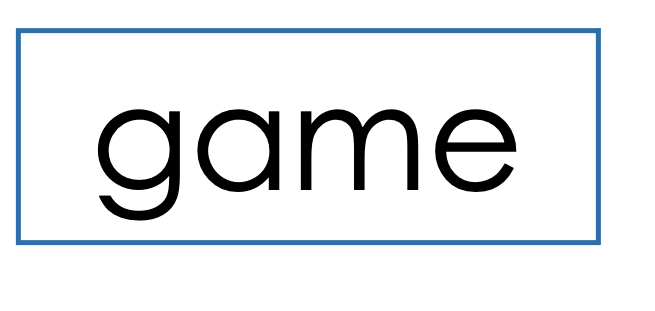 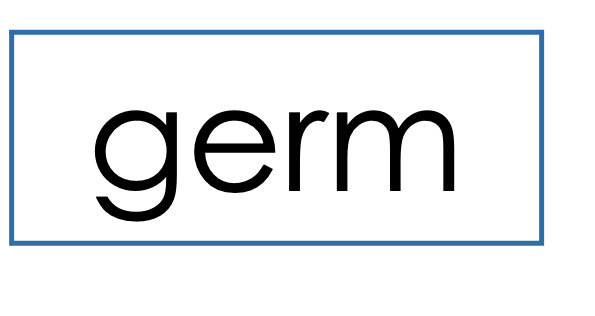 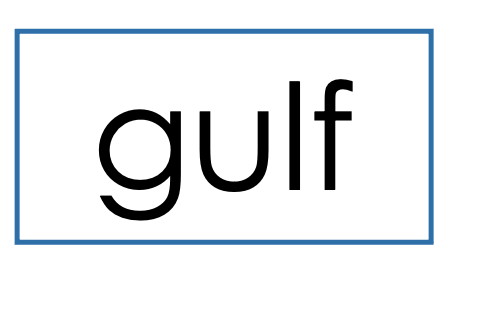 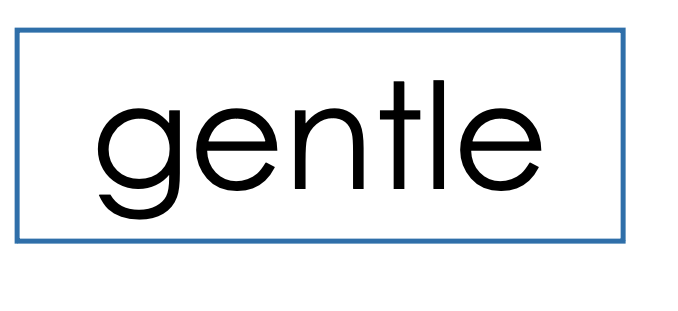 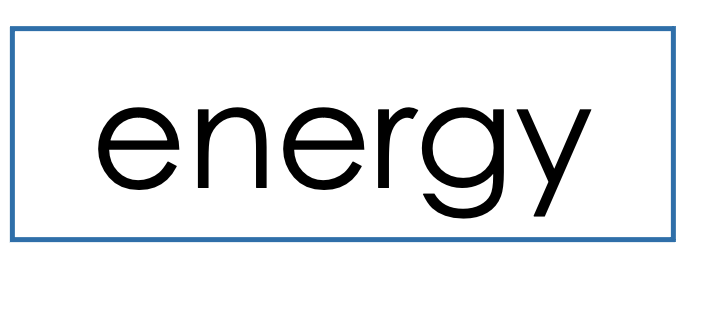 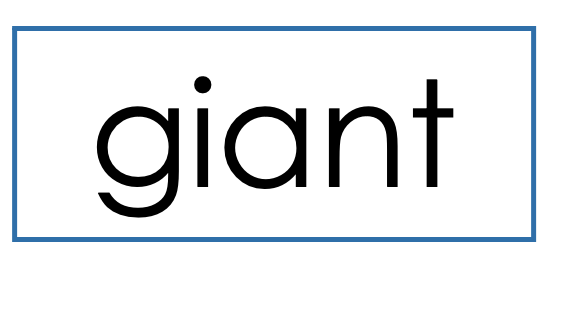 [Speaker Notes: Display this slide in editing mode. Click and hold to drag the word to the appropriate row.]
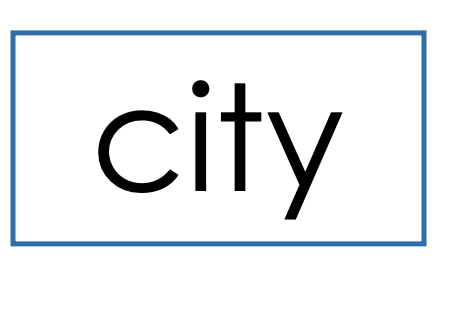 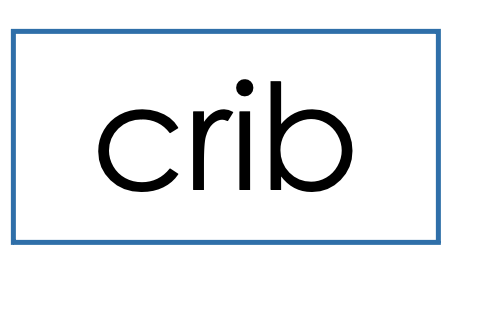 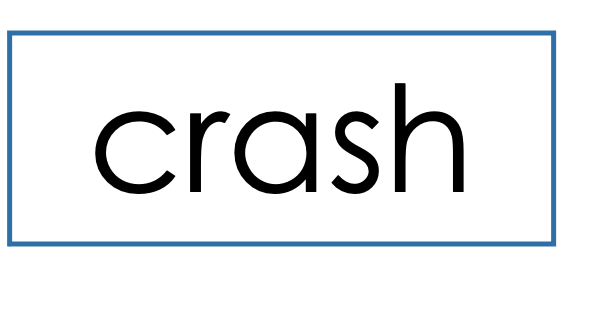 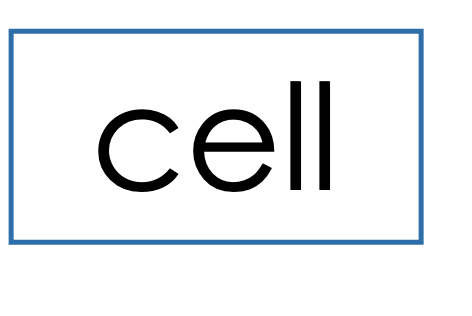 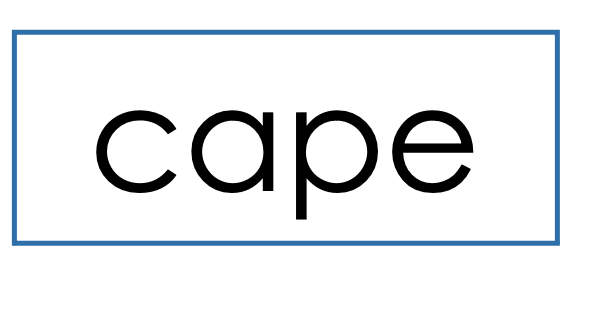 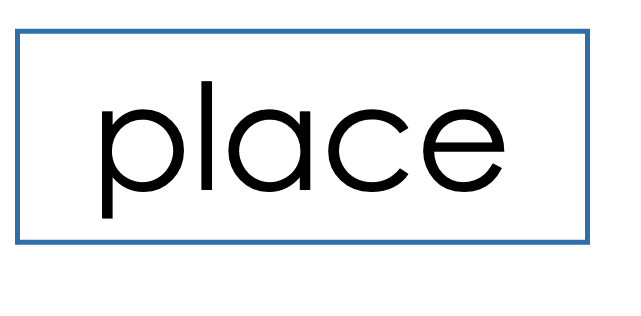 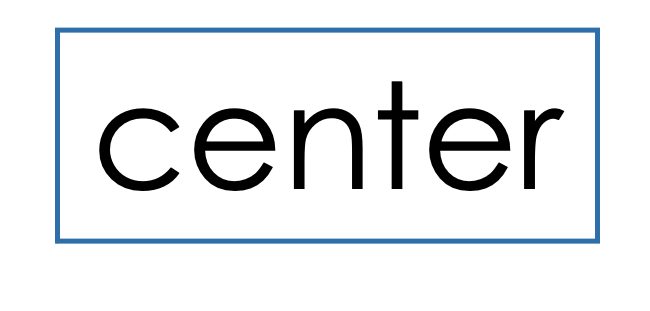 [Speaker Notes: Display this slide in editing mode. Click and hold to drag the word to the appropriate row.]
[Speaker Notes: See UFLI Foundations lesson plan Step 7 for irregular word activities.
The white rectangle under each word may be used in editing mode. Cover the heart and square icons then reveal them one at a time during instruction.]
[Speaker Notes: See UFLI Foundations manual for more information about reviewing irregular words.]
learn
[Speaker Notes: Lesson 115+

EAR represents the /er/ sound.

The white rectangle under the word may be used in editing mode. Cover the heart and square icons then reveal them one at a time during instruction.]
earth
[Speaker Notes: Lesson 115+

EAR represents the /er/ sound.

The white rectangle under the word may be used in editing mode. Cover the heart and square icons then reveal them one at a time during instruction.]
early
[Speaker Notes: Lesson 115+

EAR represents the /er/ sound.

The white rectangle under the word may be used in editing mode. Cover the heart and square icons then reveal them one at a time during instruction.]
buy
[Speaker Notes: Lesson 116+

UY represents the /ī/ sound or U is silent. 

The white rectangle under the word may be used in editing mode. Cover the heart and square icons then reveal them one at a time during instruction.]
guy
[Speaker Notes: Lesson 116+

UY represents the /ī/ sound, or U is silent.

The white rectangle under the word may be used in editing mode. Cover the heart and square icons then reveal them one at a time during instruction.]
[Speaker Notes: Handwriting paper for irregular word spelling practice. Use as needed. 
See UFLI Foundations manual for more information about reviewing irregular words.]
Teach
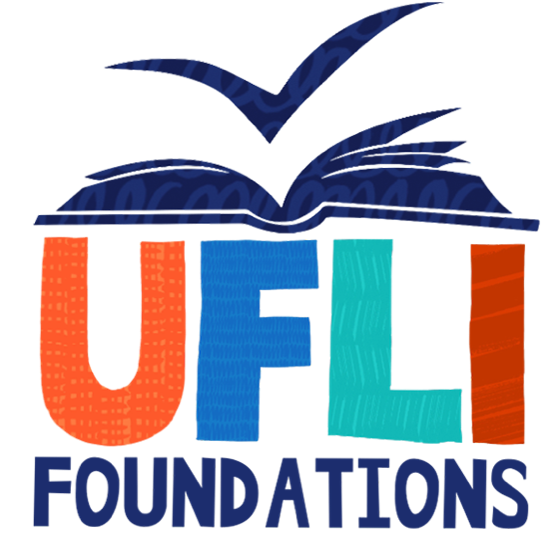 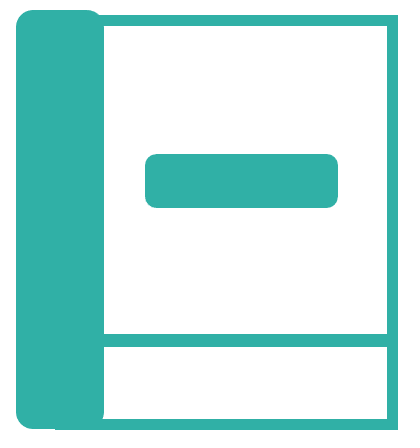 [Speaker Notes: The orange star indicates these are new irregular words that need to be introduced. 
See UFLI Foundations manual for more information about teaching irregular words.]
guess
[Speaker Notes: Lesson 117+

UE represents the /ĕ/ sound, or U is silent.

The white rectangle under the word may be used in editing mode. Cover the heart and square icons then reveal them one at a time during instruction.]
guest
[Speaker Notes: Lesson 117+

UE represents the /ĕ/ sound, or U is silent.

The white rectangle under the word may be used in editing mode. Cover the heart and square icons then reveal them one at a time during instruction.]
guide
[Speaker Notes: Lesson 117+

UI represents the /ī/ sound, or U is silent.

The white rectangle under the word may be used in editing mode. Cover the heart and square icons then reveal them one at a time during instruction.]
[Speaker Notes: Handwriting paper for irregular word spelling practice. Use as needed. 
See UFLI Foundations manual for more information about teaching irregular words.]
[Speaker Notes: See UFLI Foundations lesson plan Step 8 for connected text activities.]
We went through the city’s civic center with a guide.
The guests sat next to the giant fence.
Can you guess how the magic trick was done?
[Speaker Notes: See UFLI Foundations lesson plan Step 8 for sentences to write.]
[Speaker Notes: The UFLI Foundations decodable text is provided here. See UFLI Foundations decodable text guide for additional text options.]
A Trip to the City
Reginald took a train trip to New York City to visit his Uncle Quincy. When he arrived, Uncle Quincy was there to greet him at the station. “Welcome!” called Uncle Quincy with glee, “I am so excited to have you as my guest for the week. I can’t wait to be your city guide.”
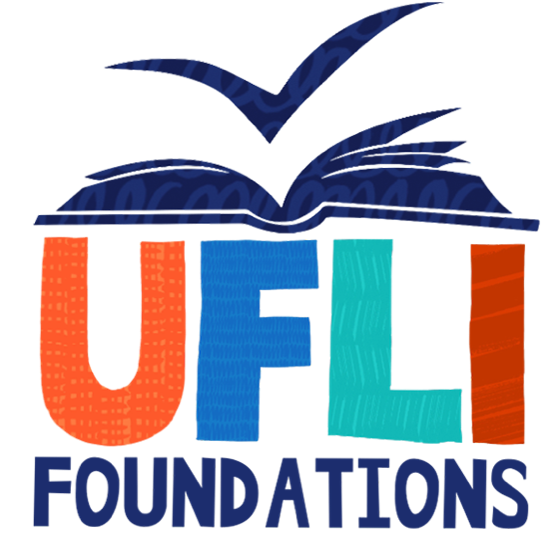 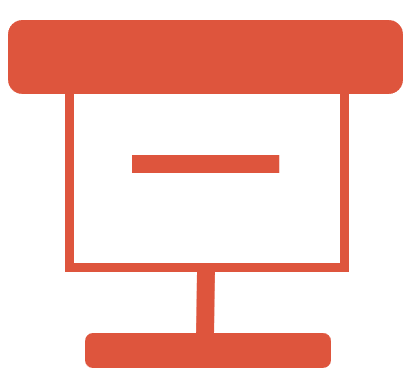 “I’m excited too!” replied Reginald, “I have been imagining this trip for a long time.” 

Their first excursion was to a fancy ice cream parlor. Reginald got a giant scoop of cinnamon ice cream. “This is incredible,” exclaimed Reginald between bites.
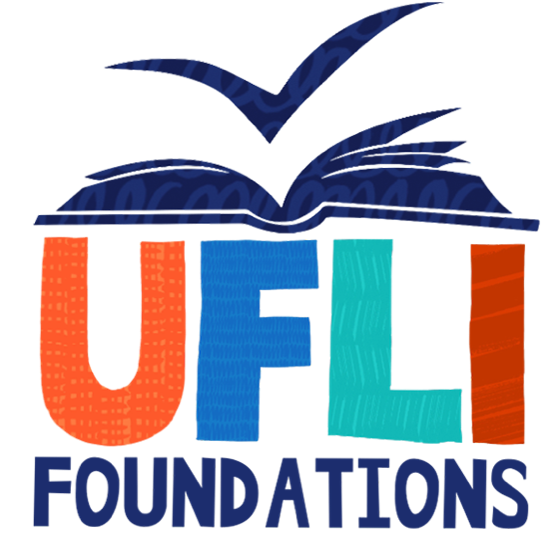 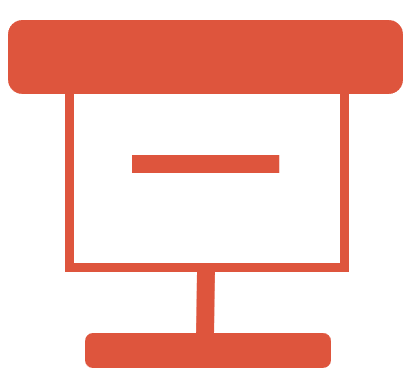 Next, the pair walked back to Uncle Quincy’s apartment. When they got there, they saw a letter taped to the door. It was marked urgent. “I wonder what that could be,” said Uncle Quincy with a sly smile, “open it up and see if there is a message inside.”
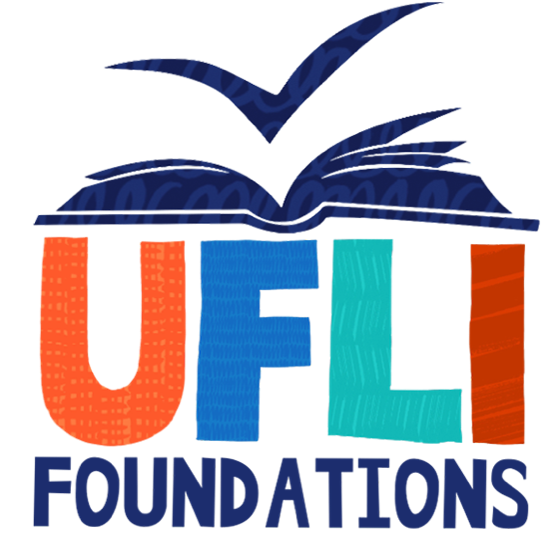 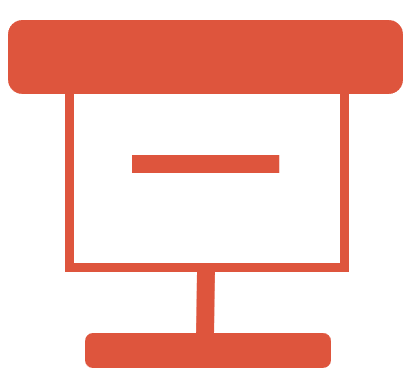 Reginald opened the letter and two tickets fell into his hands. “Surprise! I managed to get us tickets to a concert at Madison Square Garden. It was sold out, but my friend is a ticket agent. She got us the last two general admission seats.”
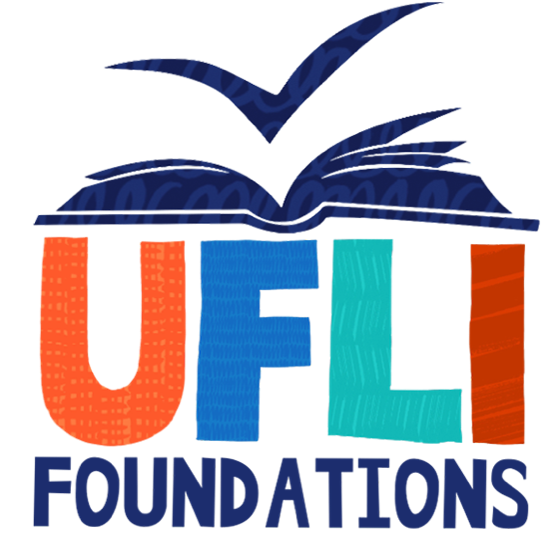 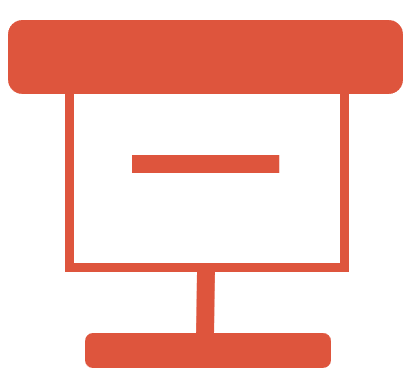 “Wow,” gasped Reginald, “I never would have guessed I’d get to see a real concert. Thank you, Uncle Quincy. This is the best trip ever!”
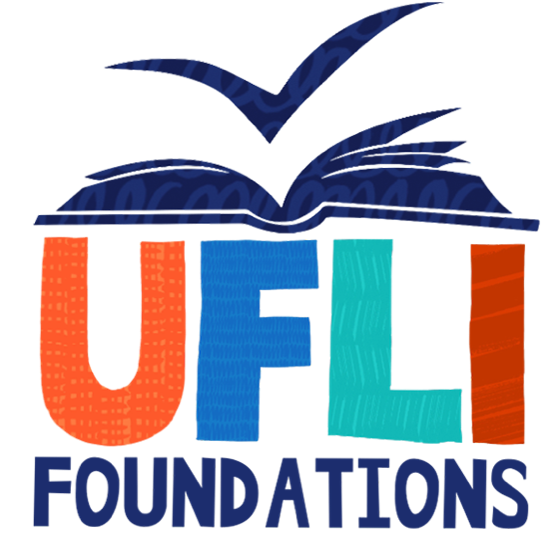 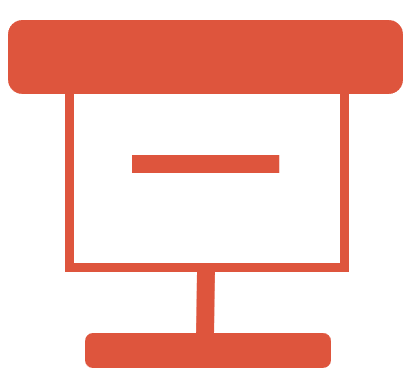 Insert brief reinforcement activity and/or transition to next part of reading block.